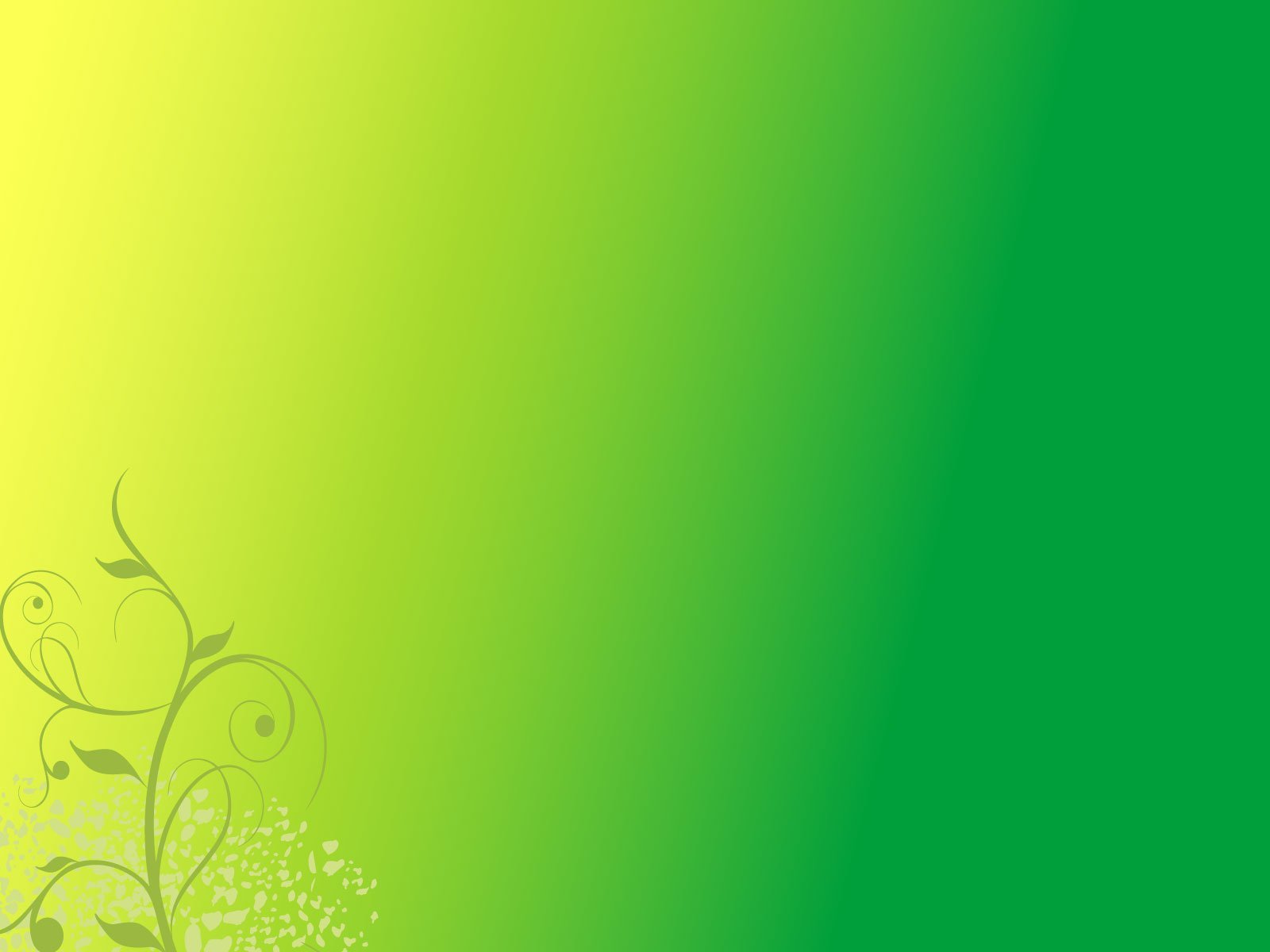 Муниципальное казённое дошкольное образовательное учреждение 
детский сад общеразвиваюшего вида № 1
Презентация к НОД
на тему:
«Мой знаменитый земляк – 
Авраамий Павлович Завенягин»
Составила: воспитатель
Лидяева Ольга Владимировна
г. Узловая, 2021
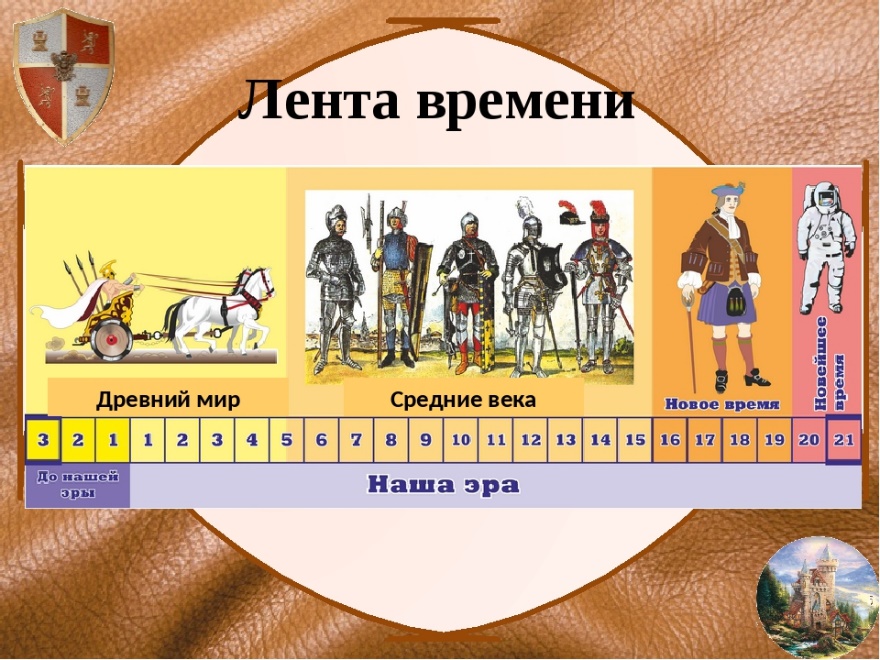 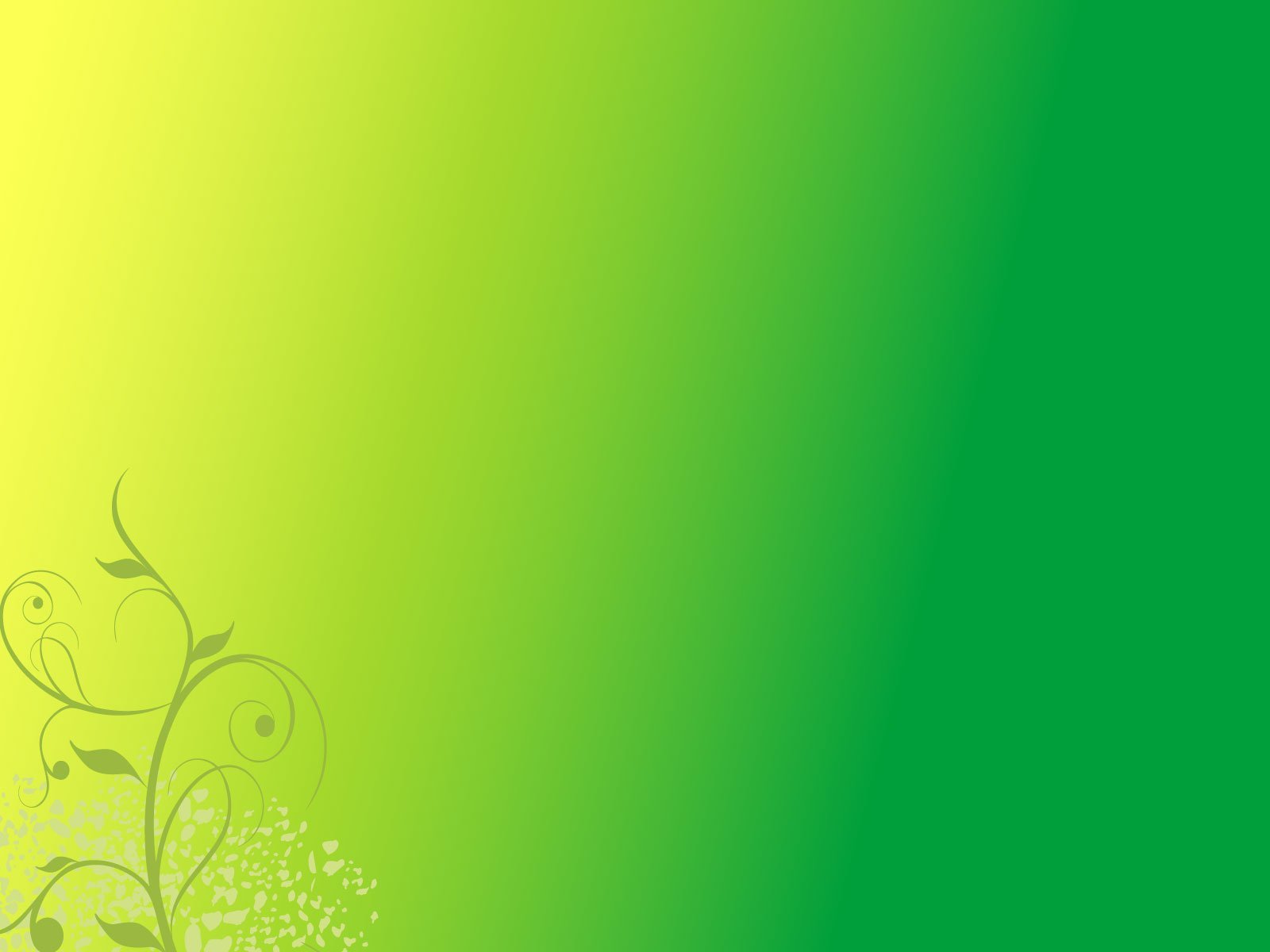 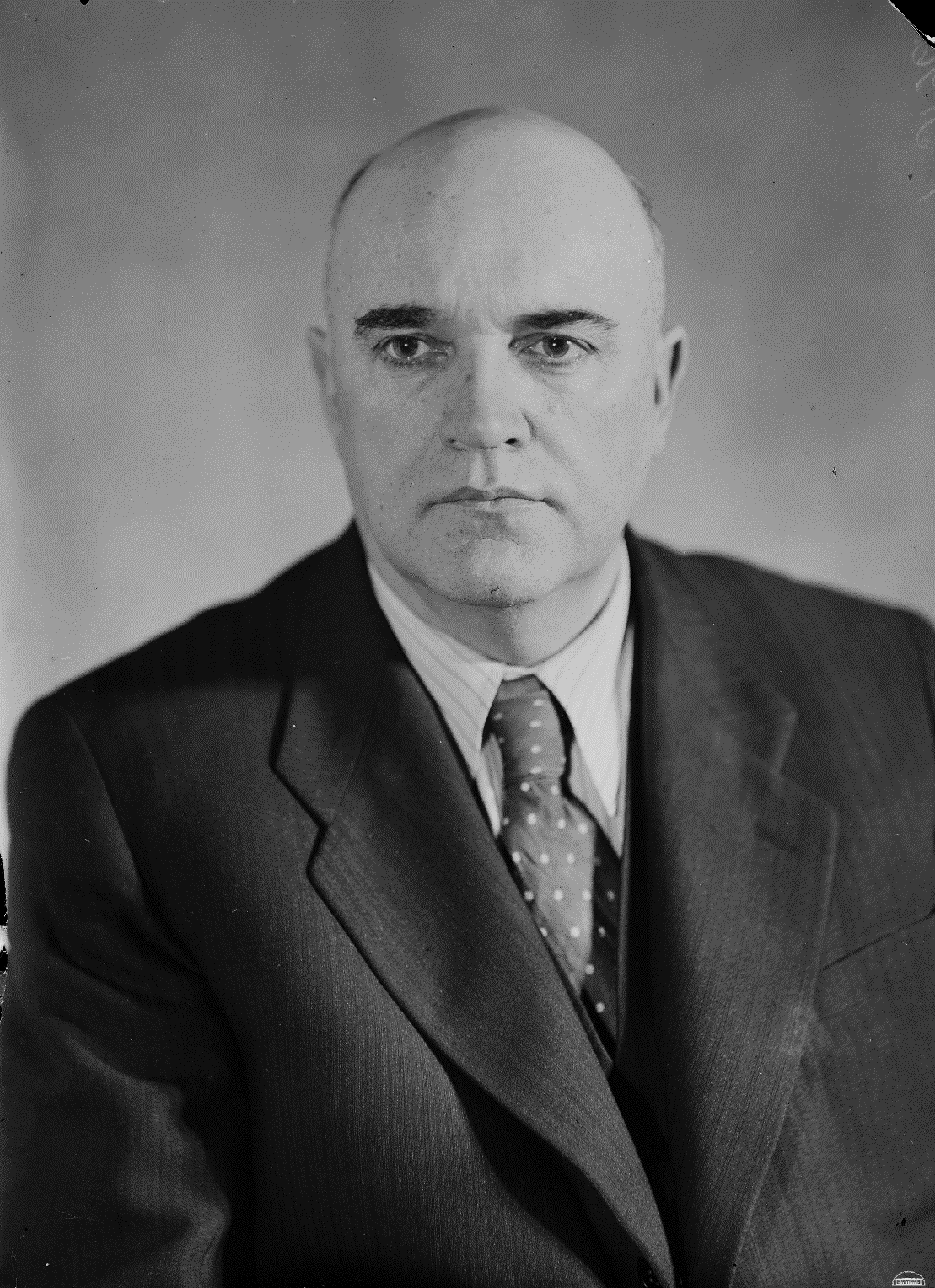 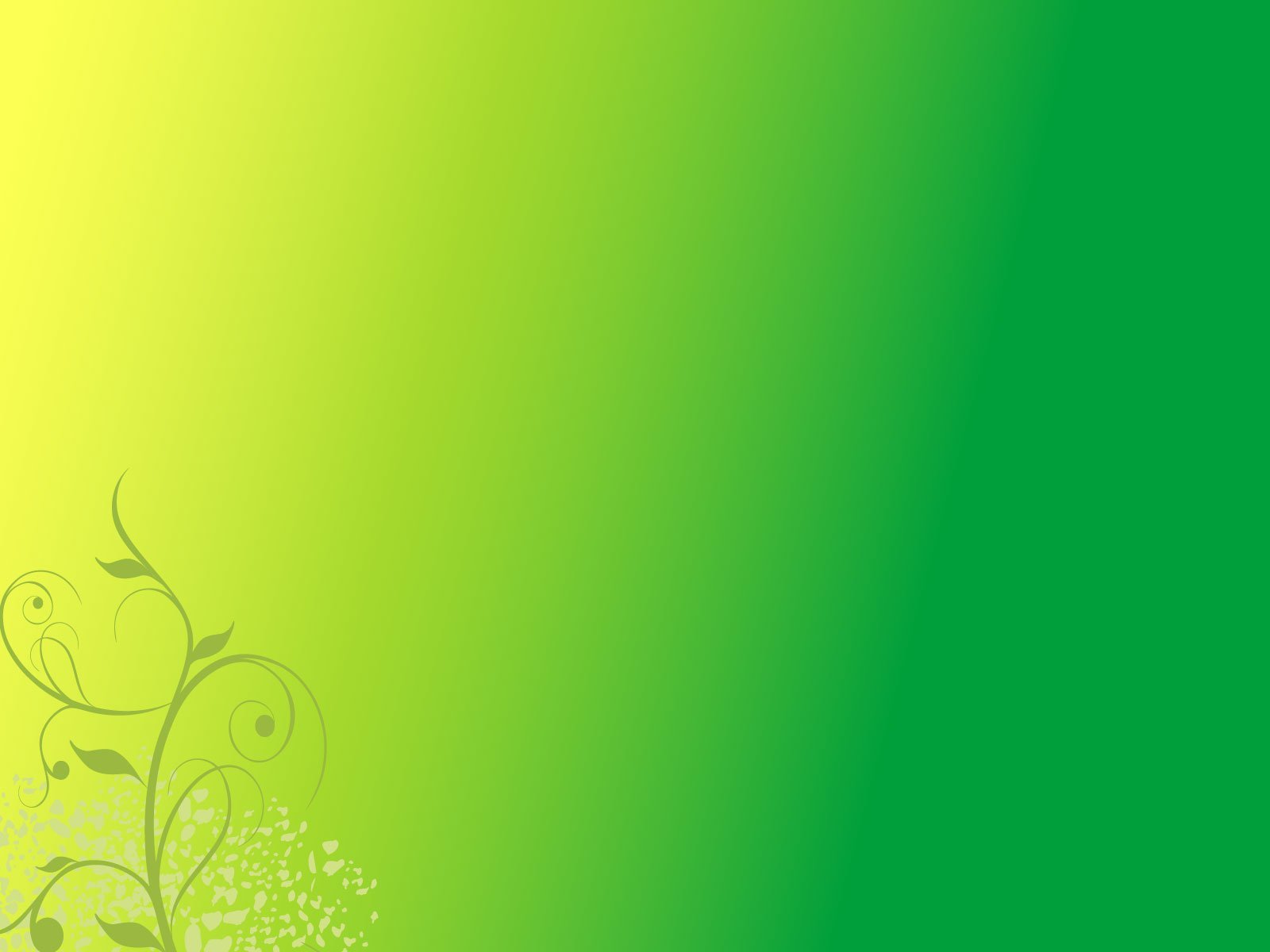 Семья Завенягиных
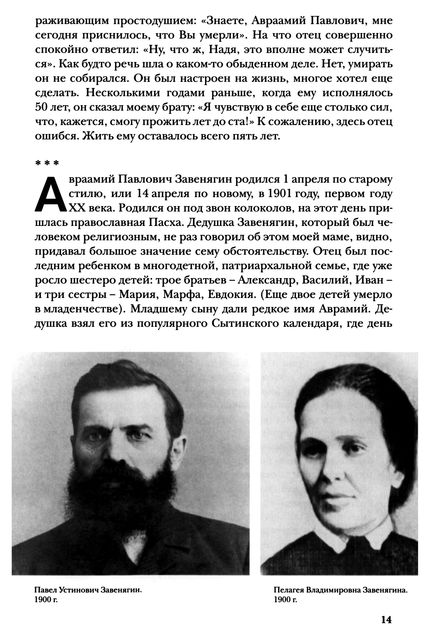 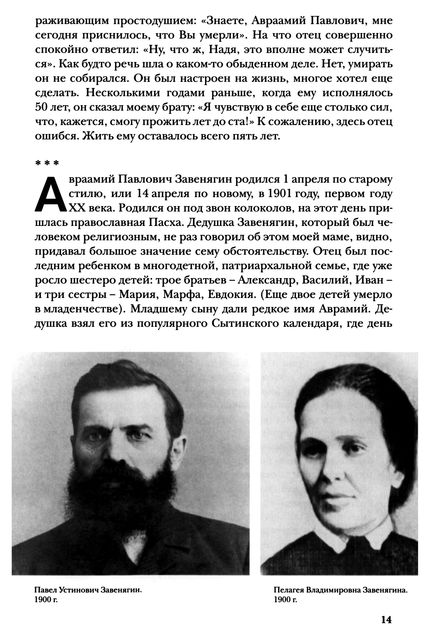 Иван
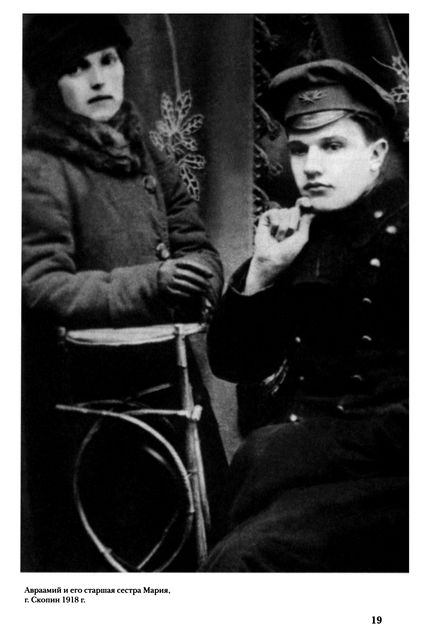 Александр
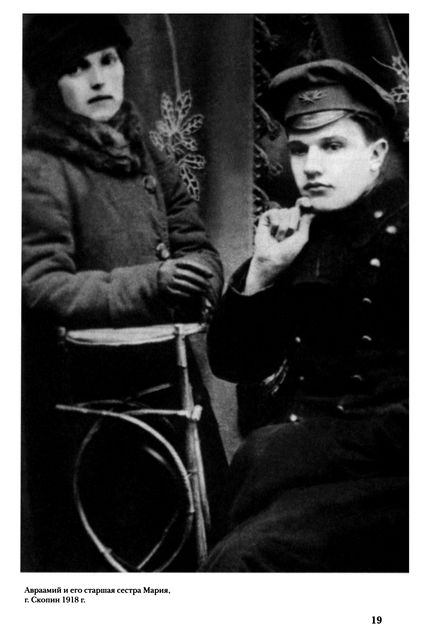 Василий
Марфа
Евдокия
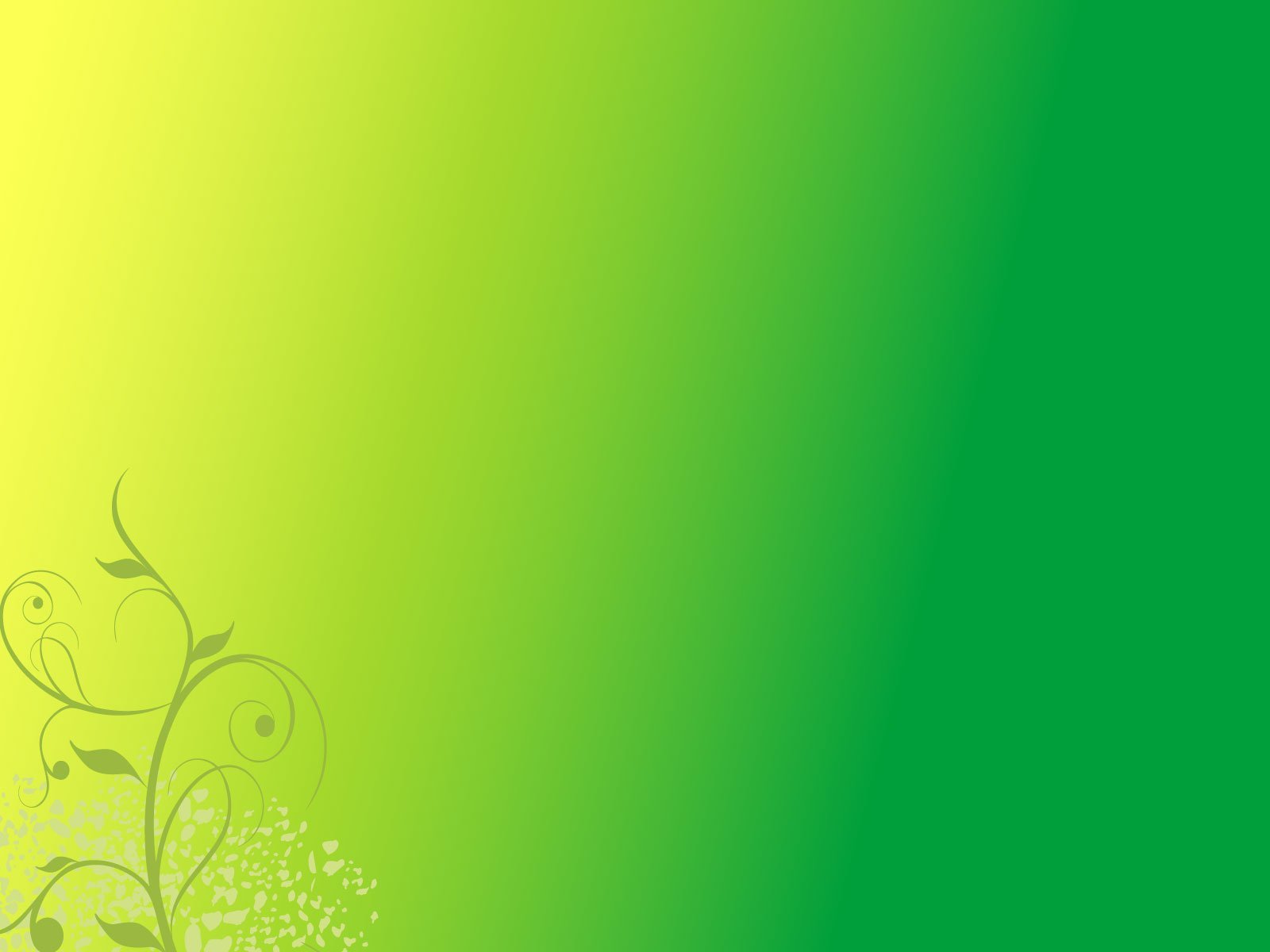 Лента времени А.П.Завенягина
Жизнь 
в семье
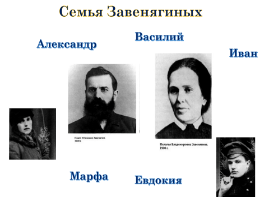 от рождения 
до 11 лет
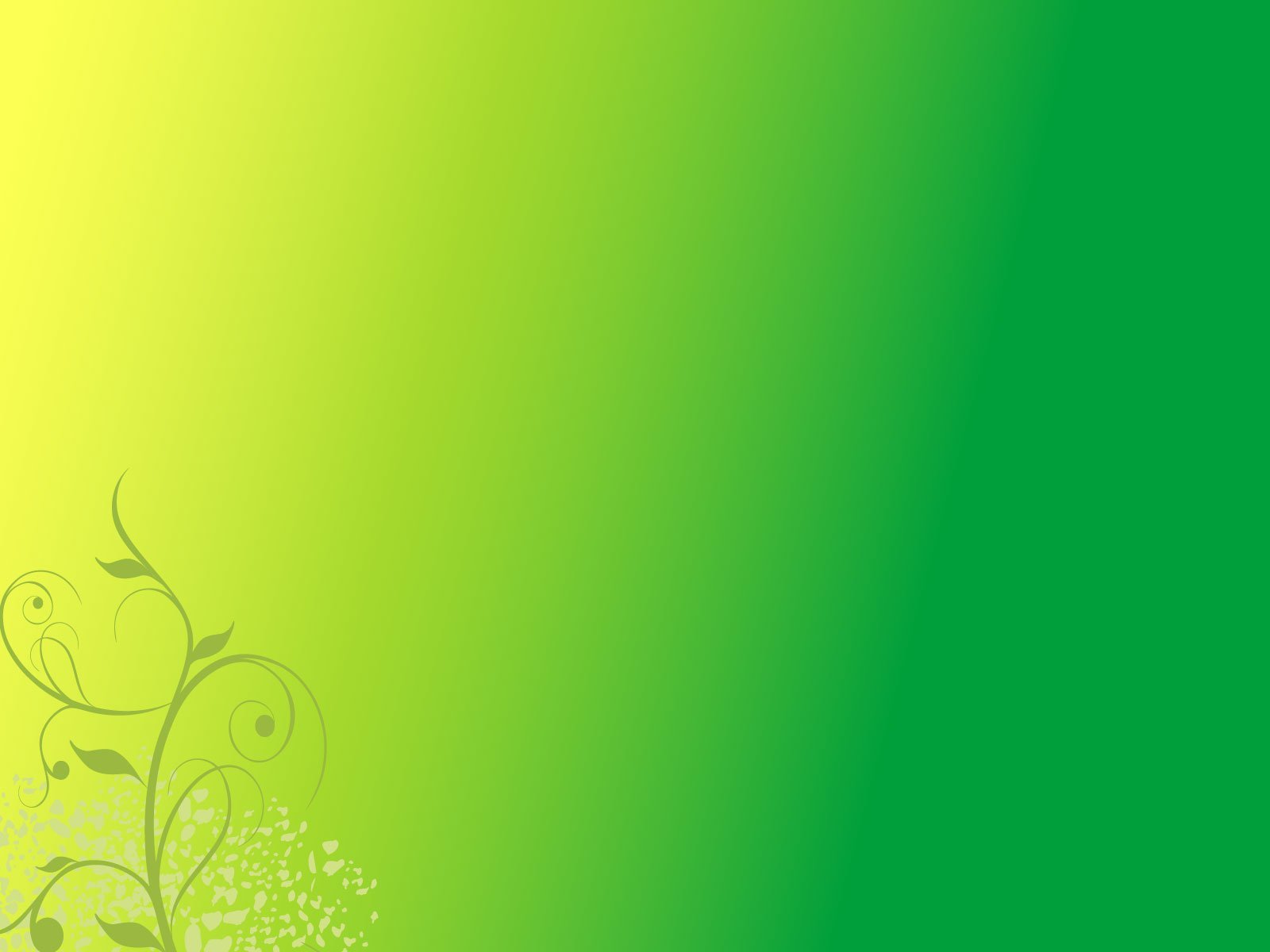 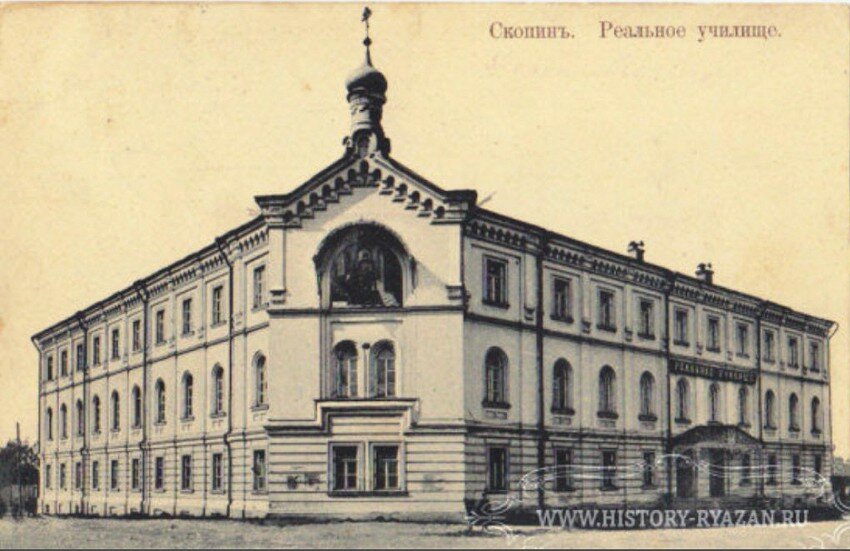 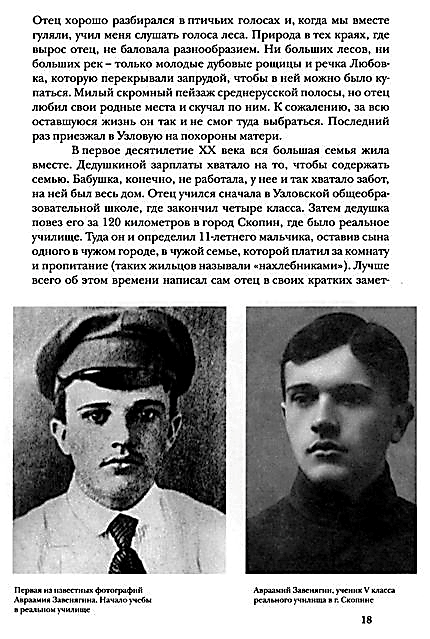 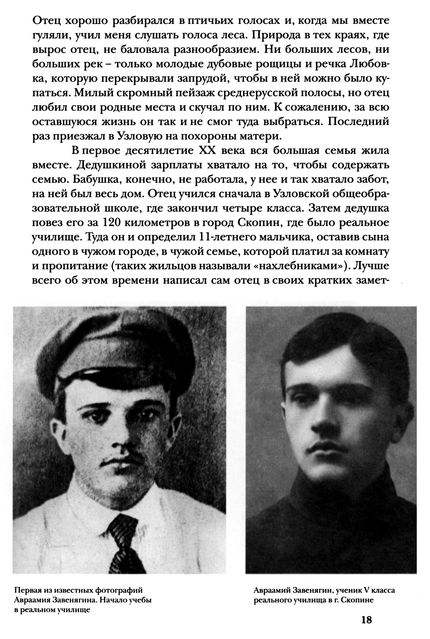 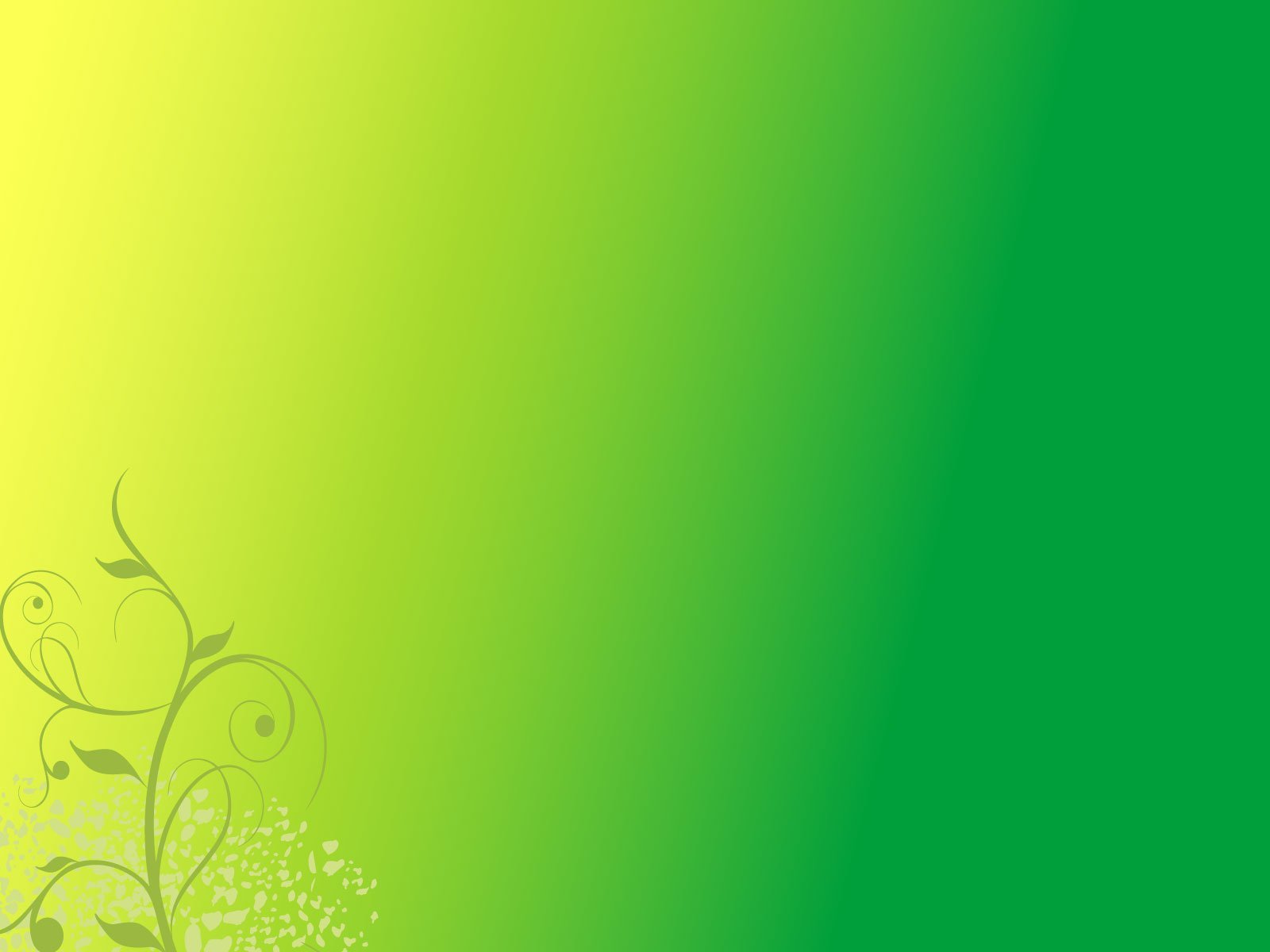 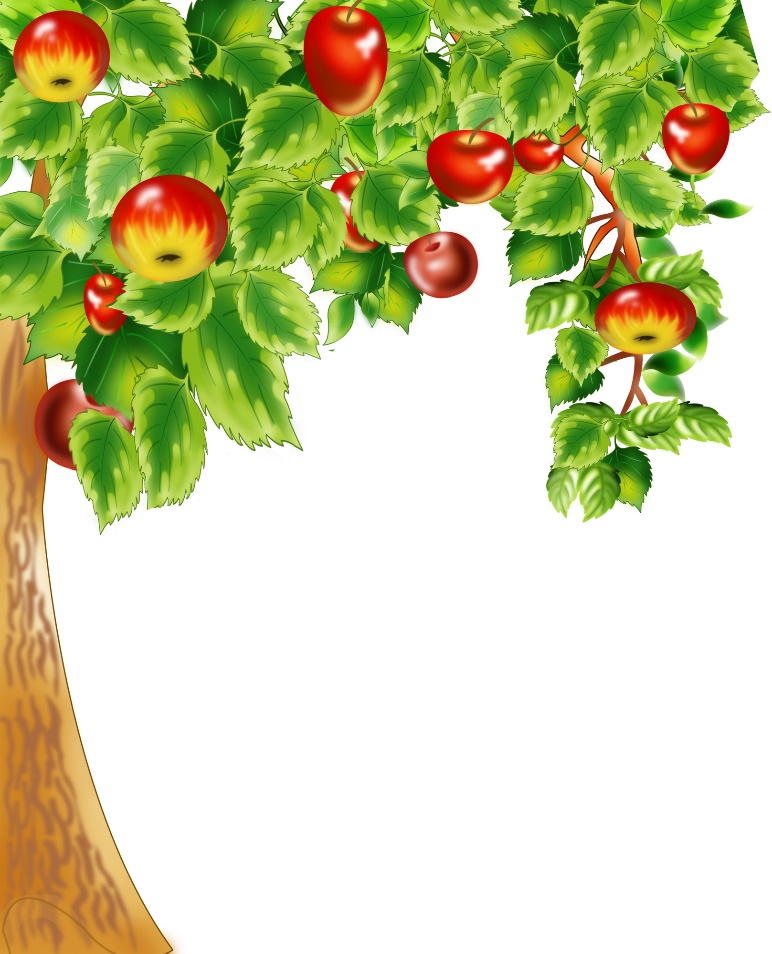 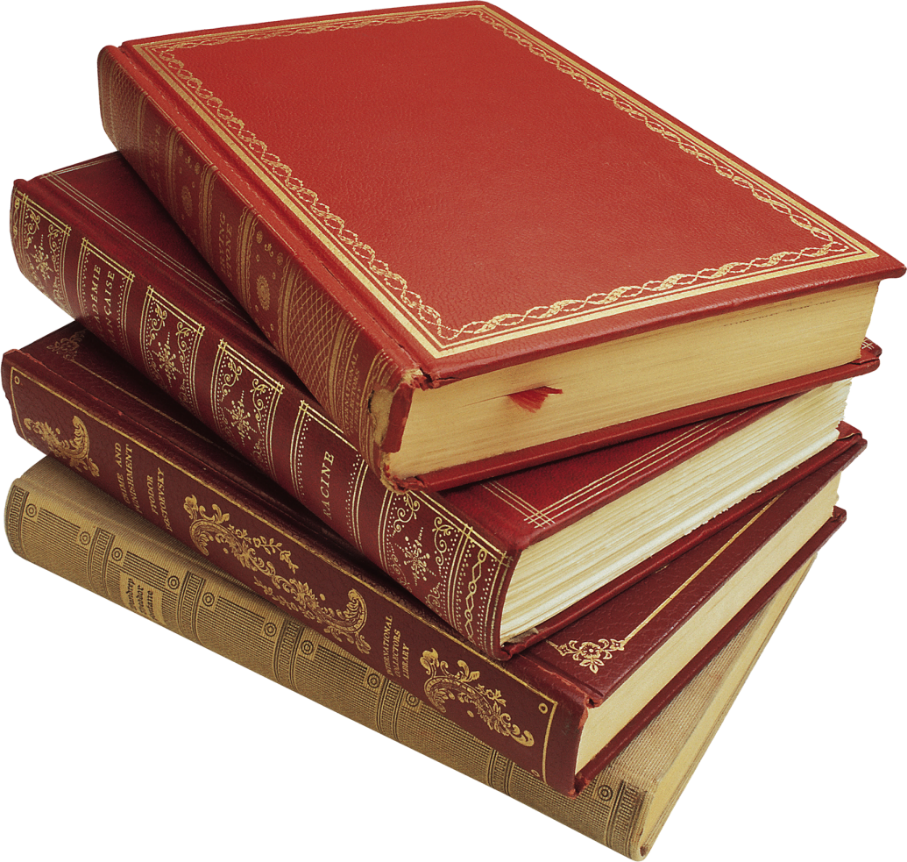 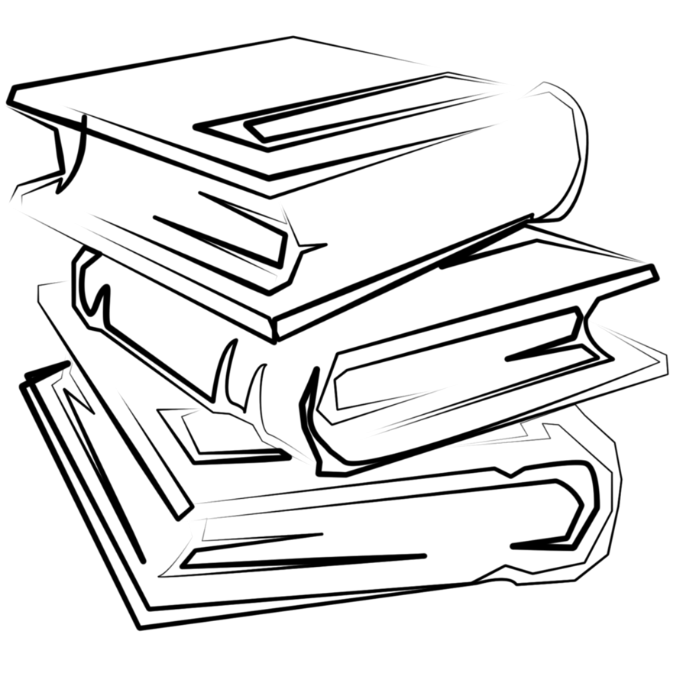 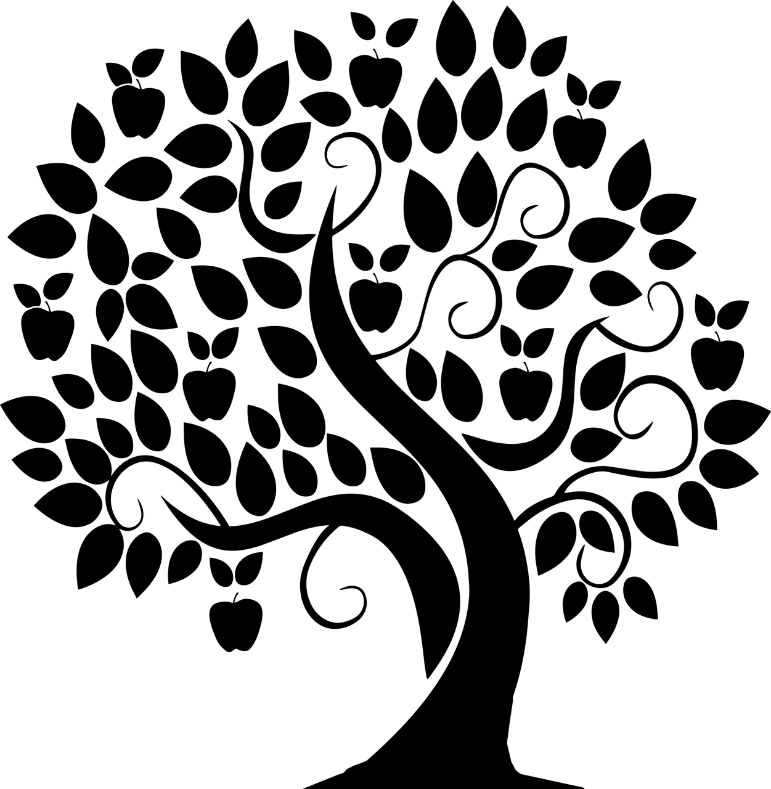 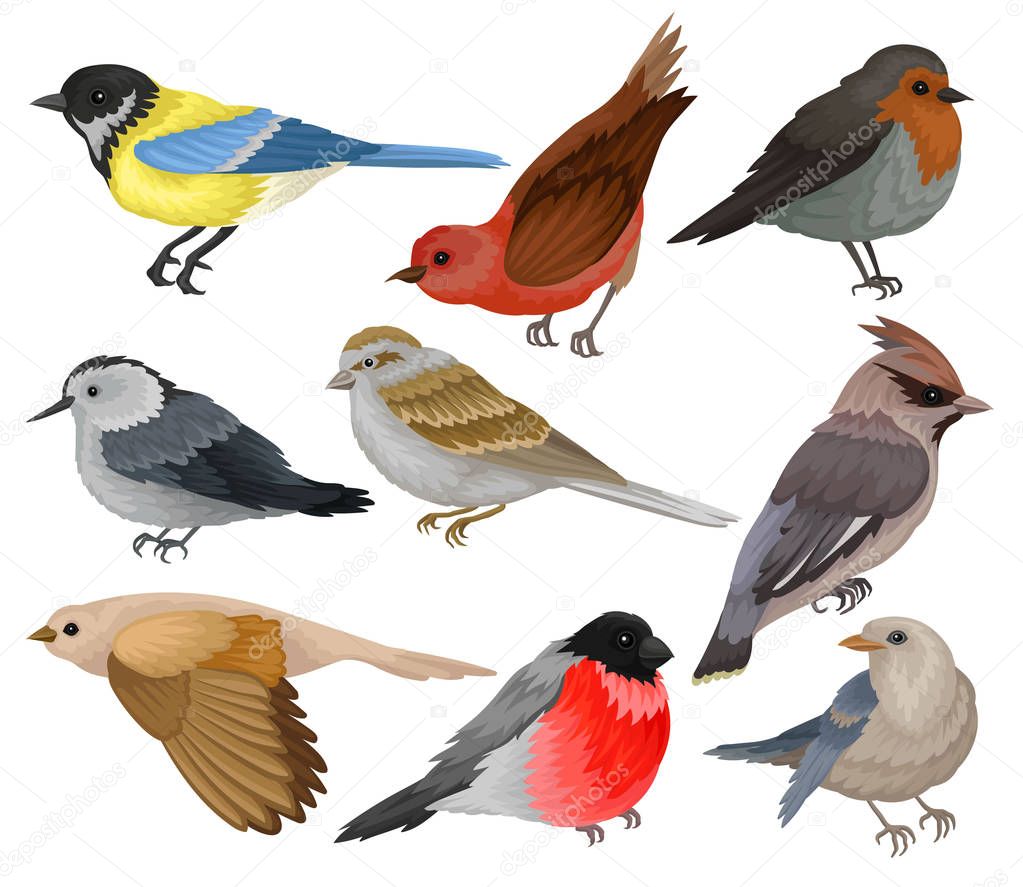 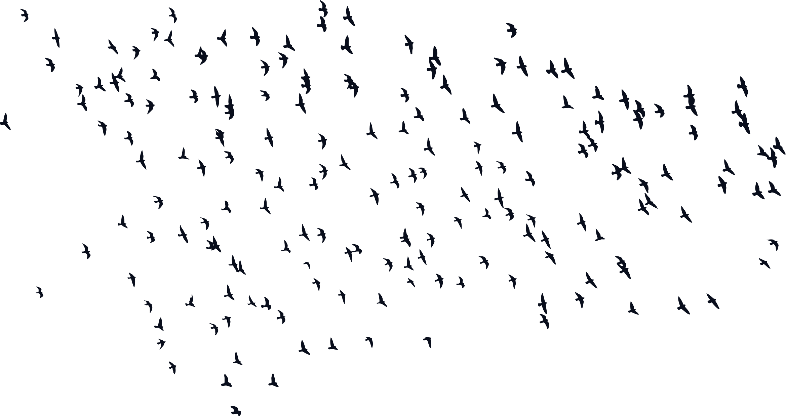 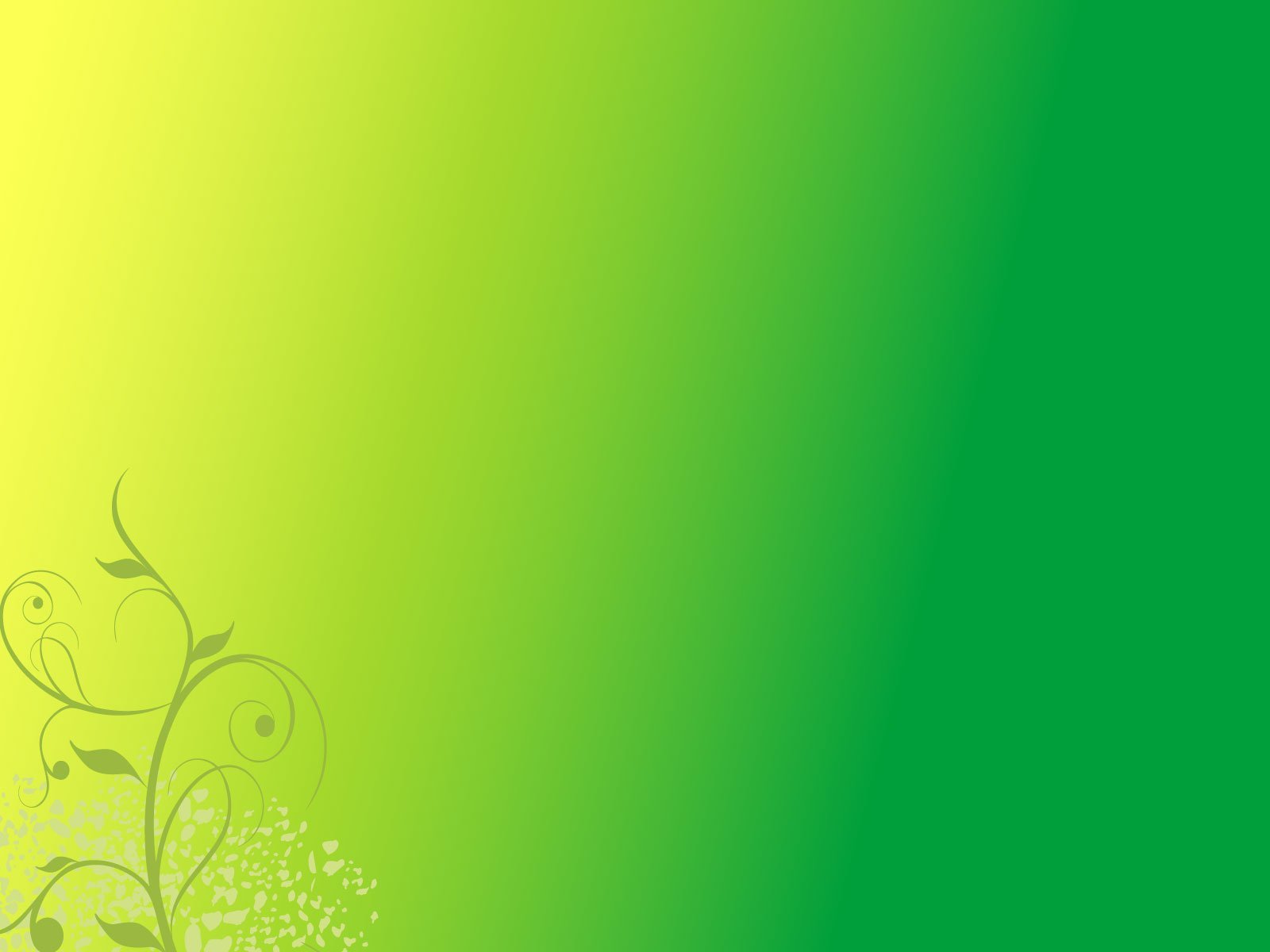 Лента времени А.П.Завенягина
Учёба в 
реальном 
училище
Жизнь 
в семье
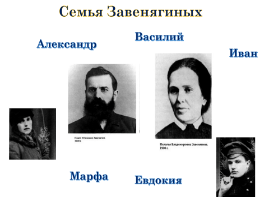 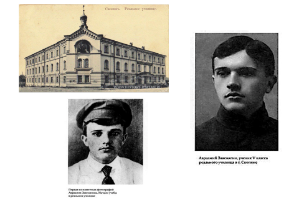 от рождения 
до 11 лет
с 11 до 18 лет
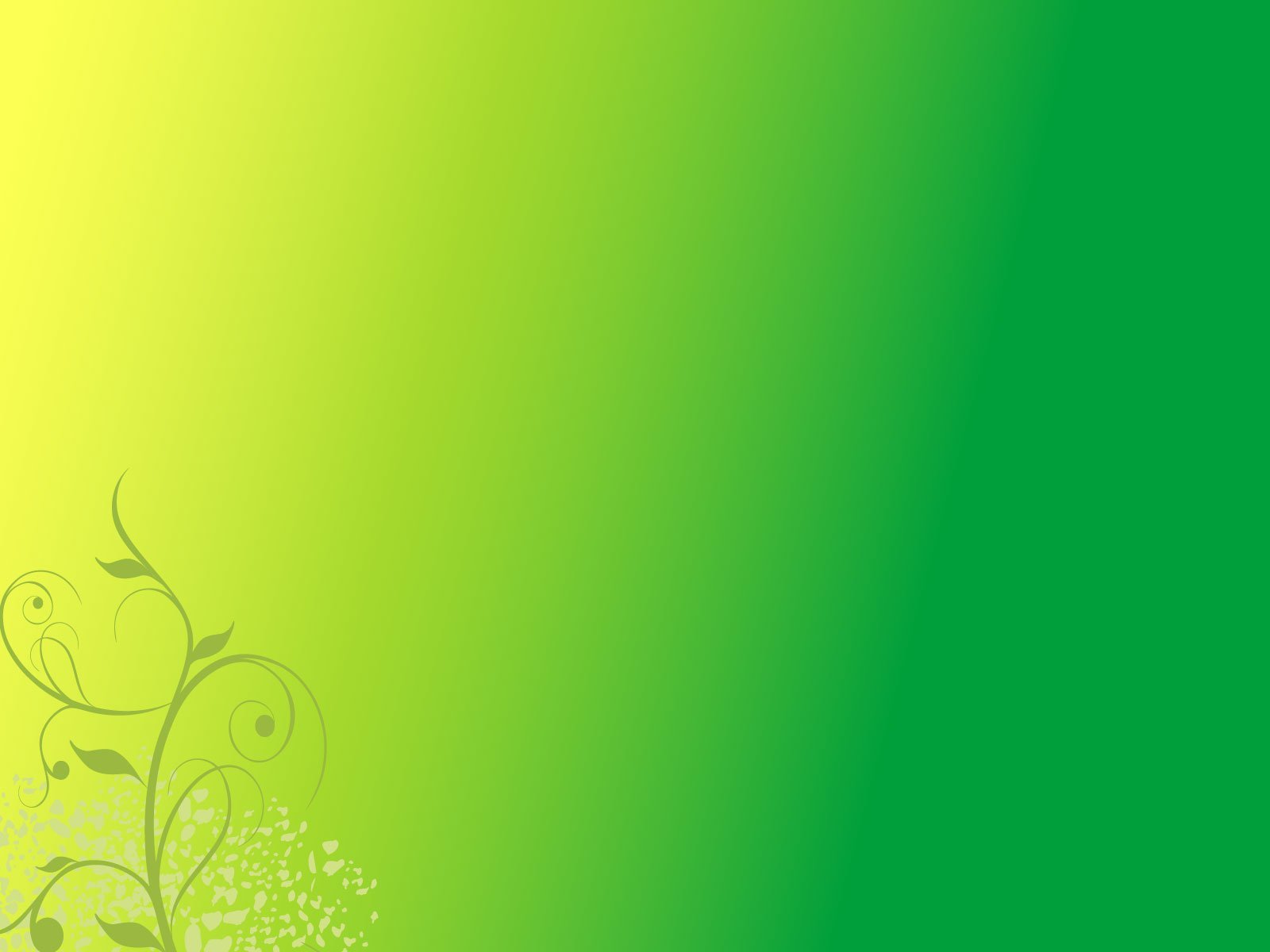 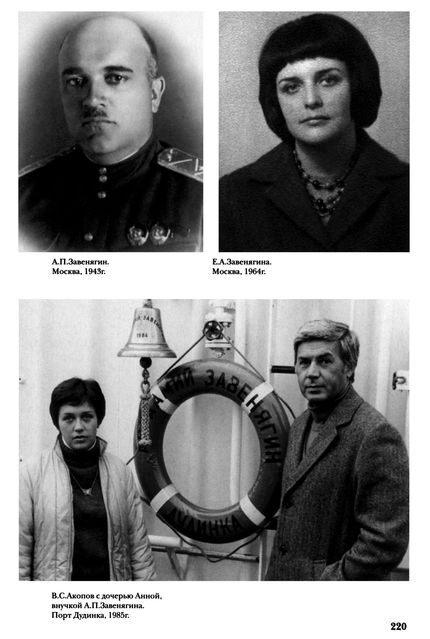 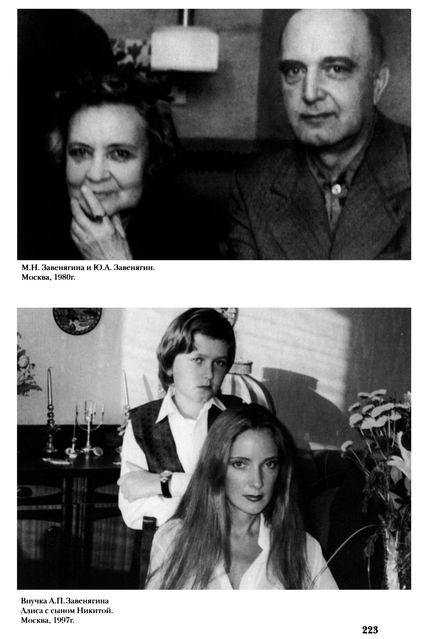 Завенягин А.П.
Его жена Мария
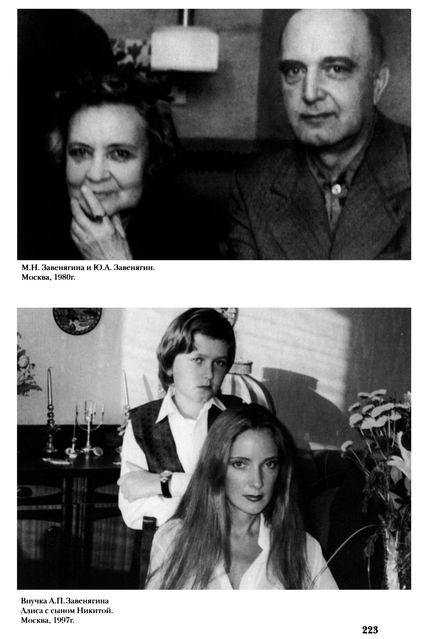 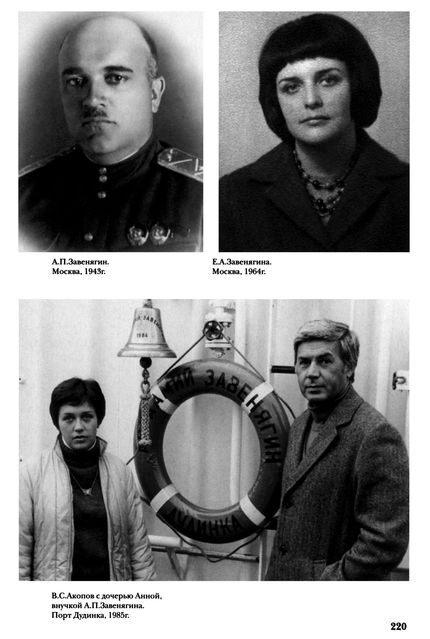 Его дочь Евгения
Его сын Юлий
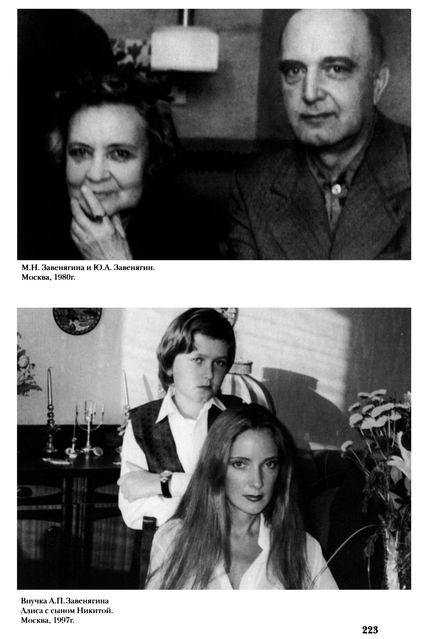 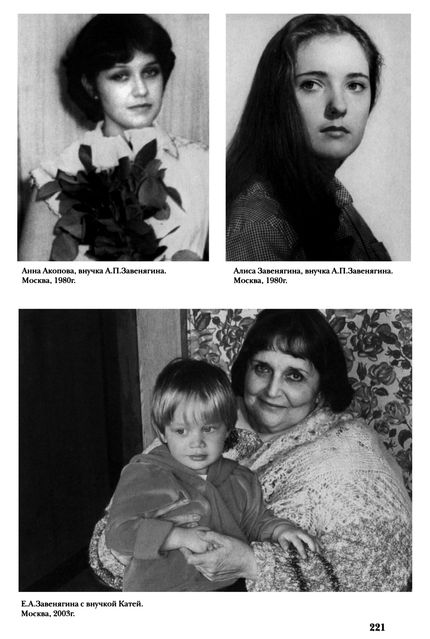 Внучка Алиса
Внучка Анна
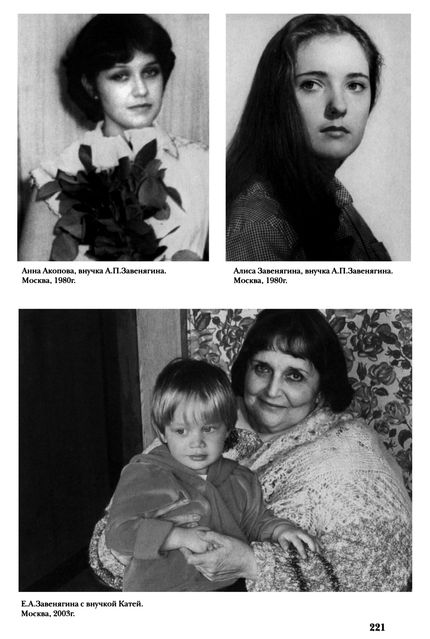 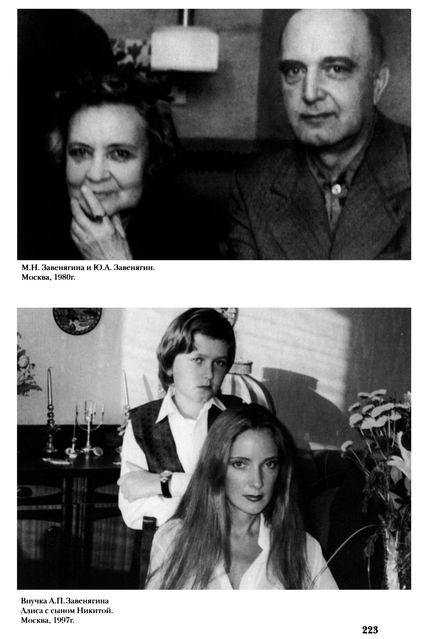 Правнучка Катя
Правнук Никита
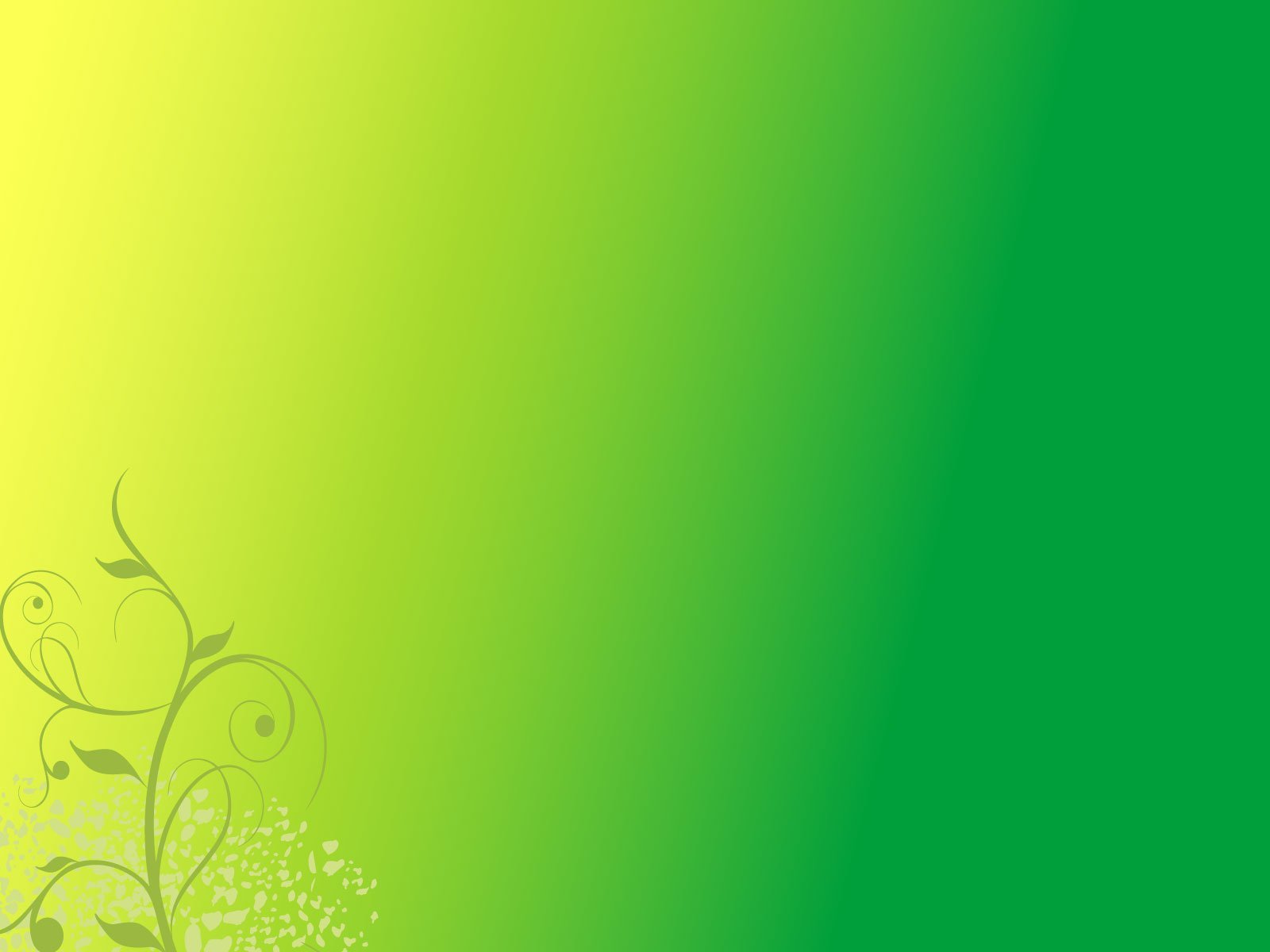 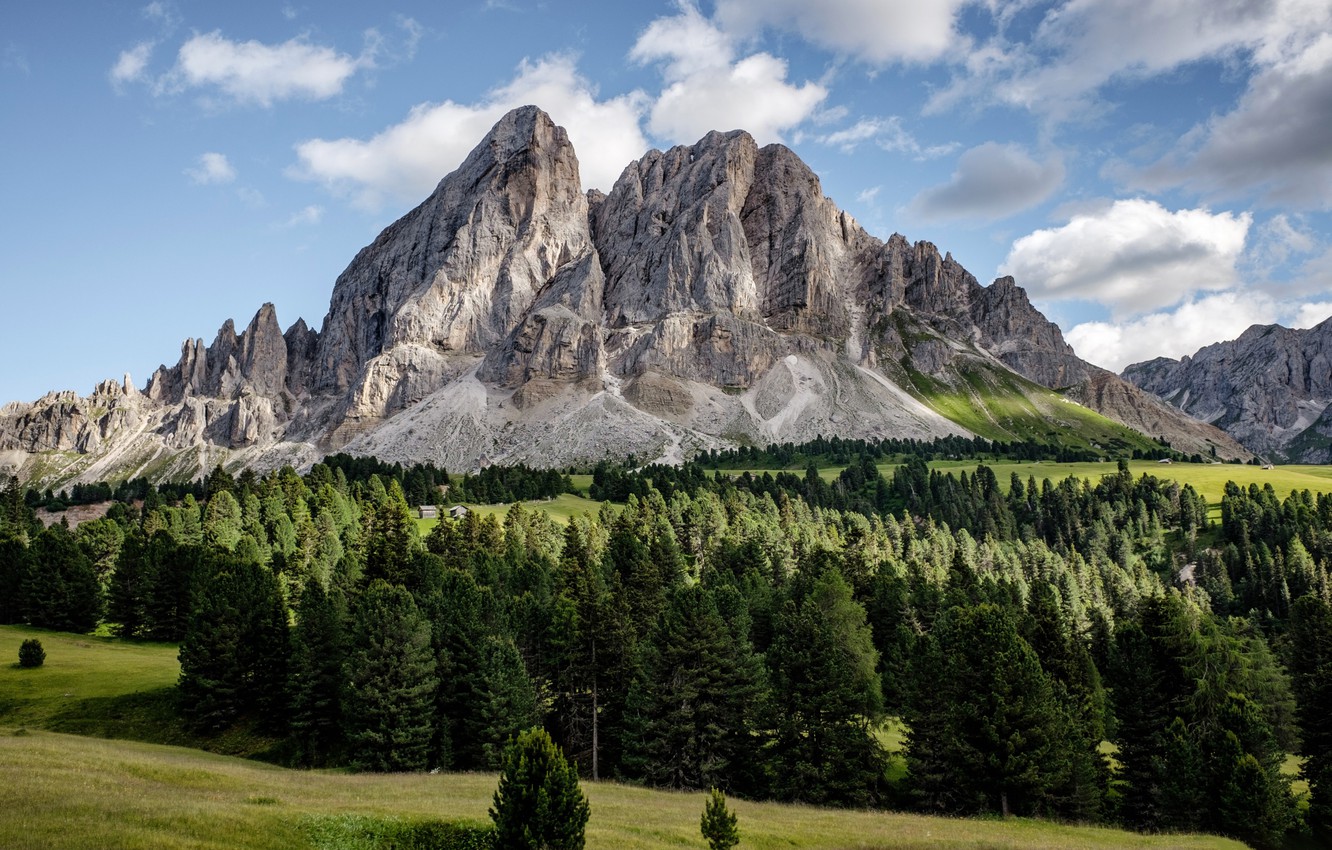 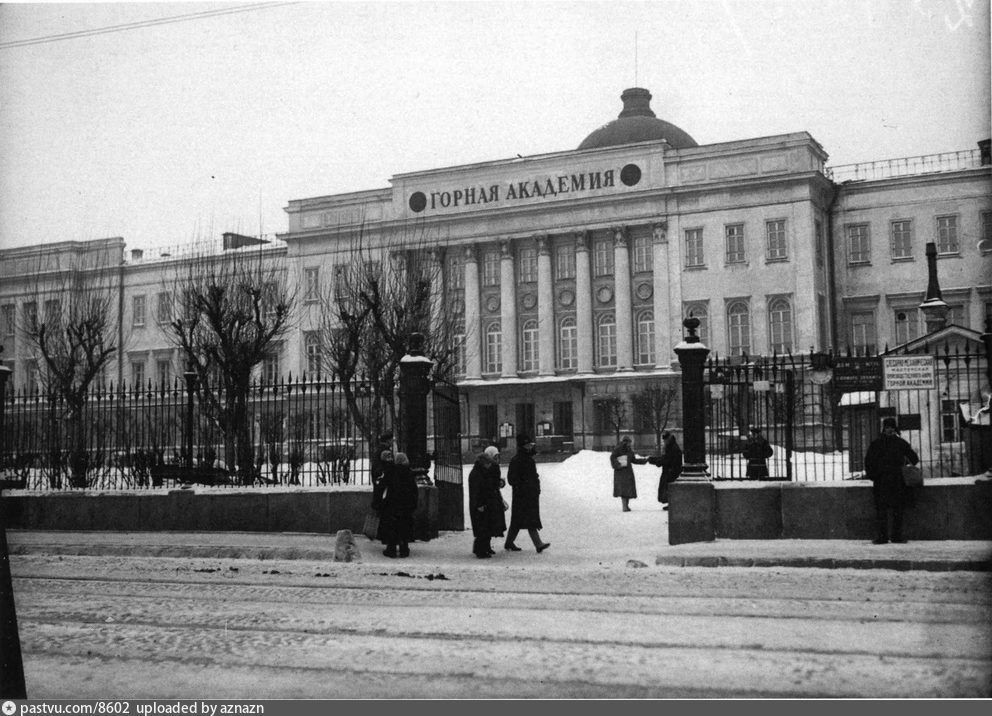 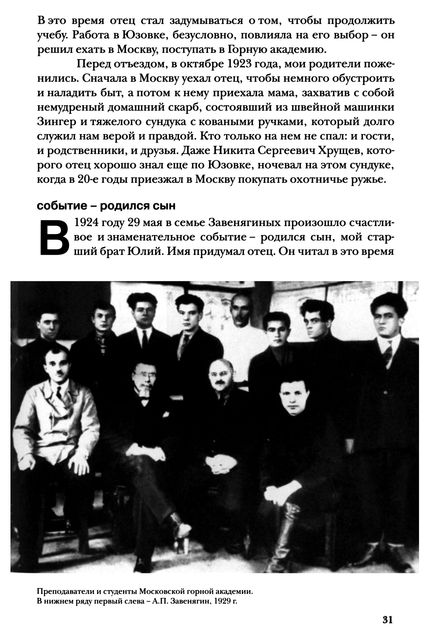 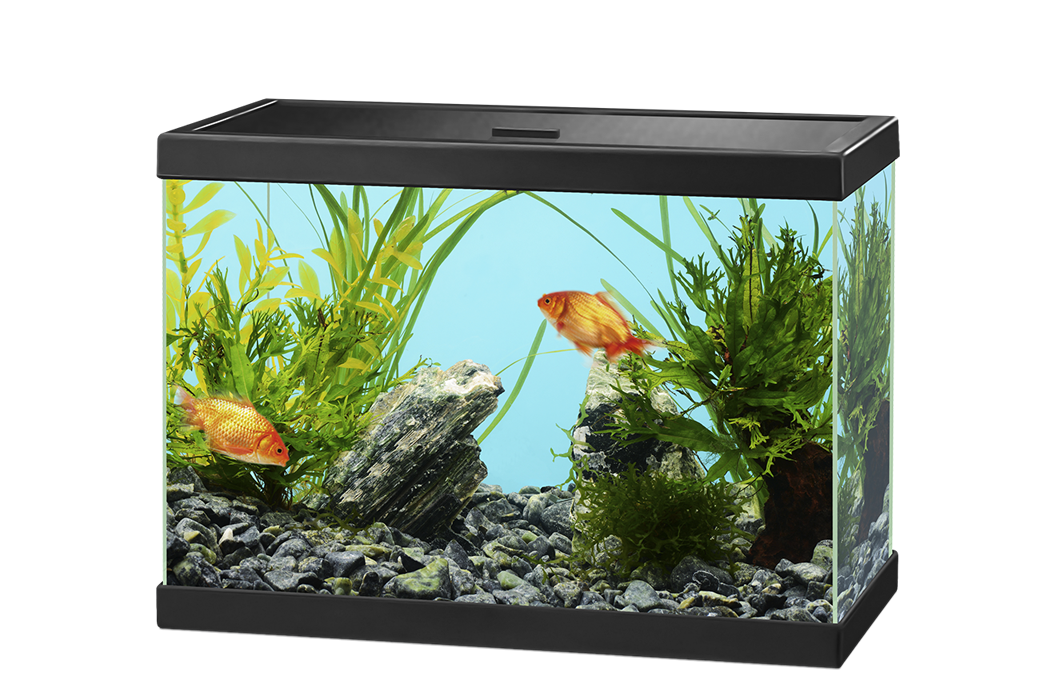 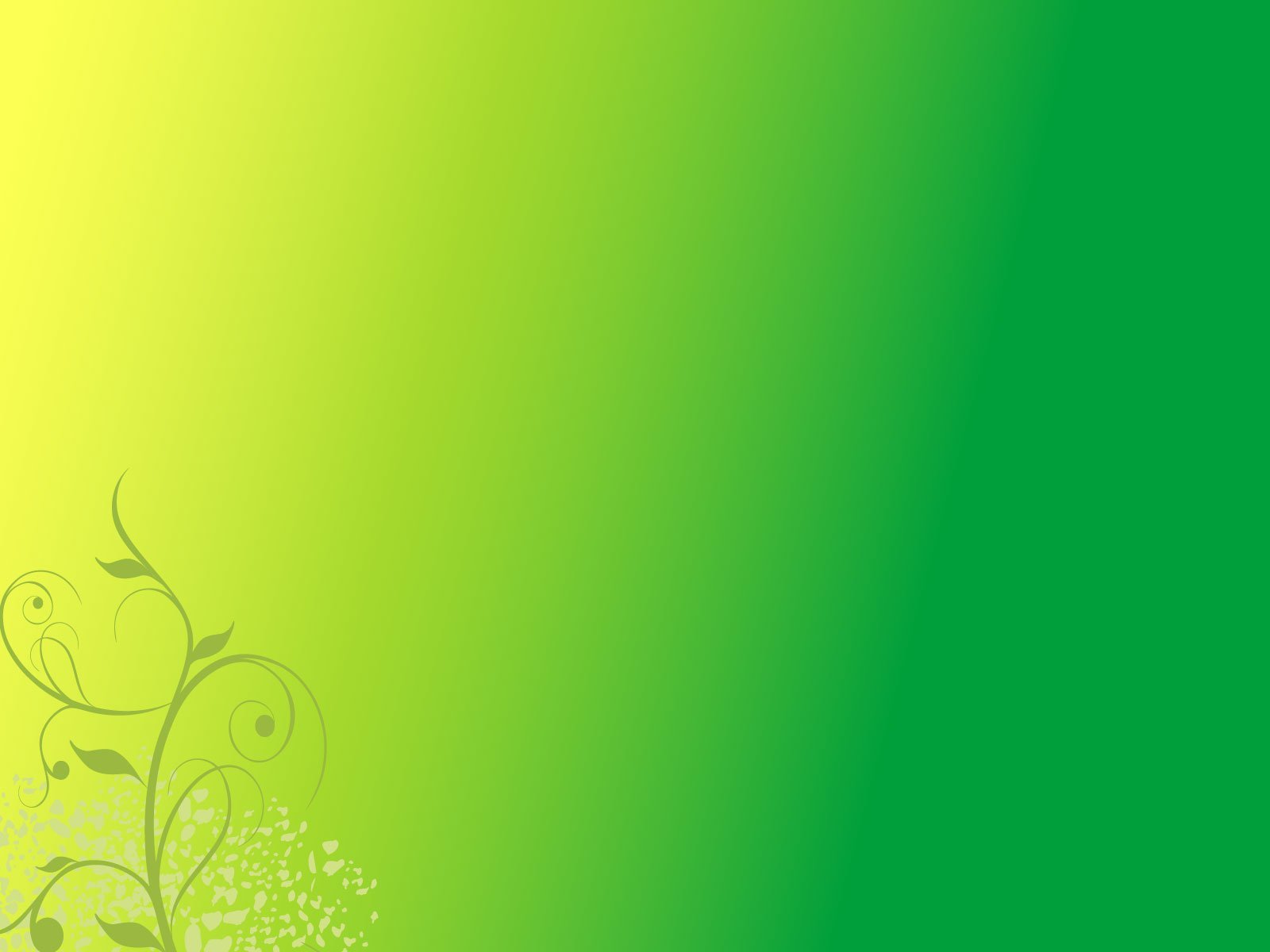 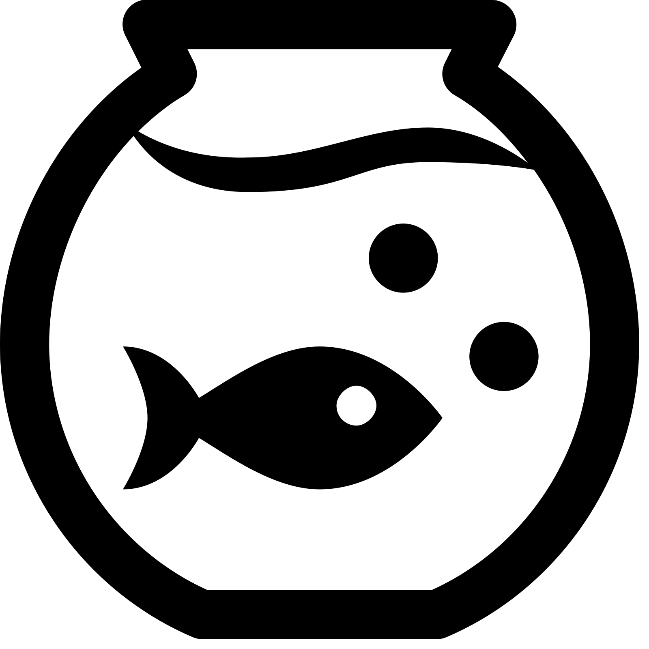 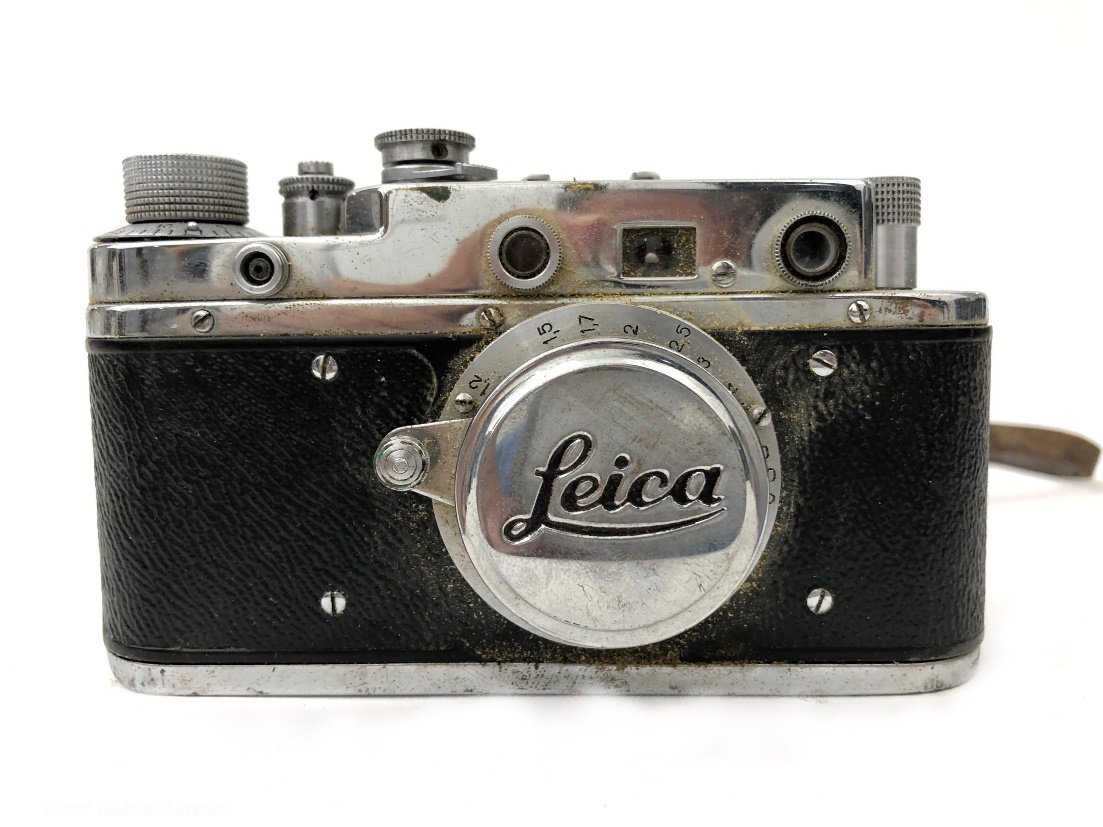 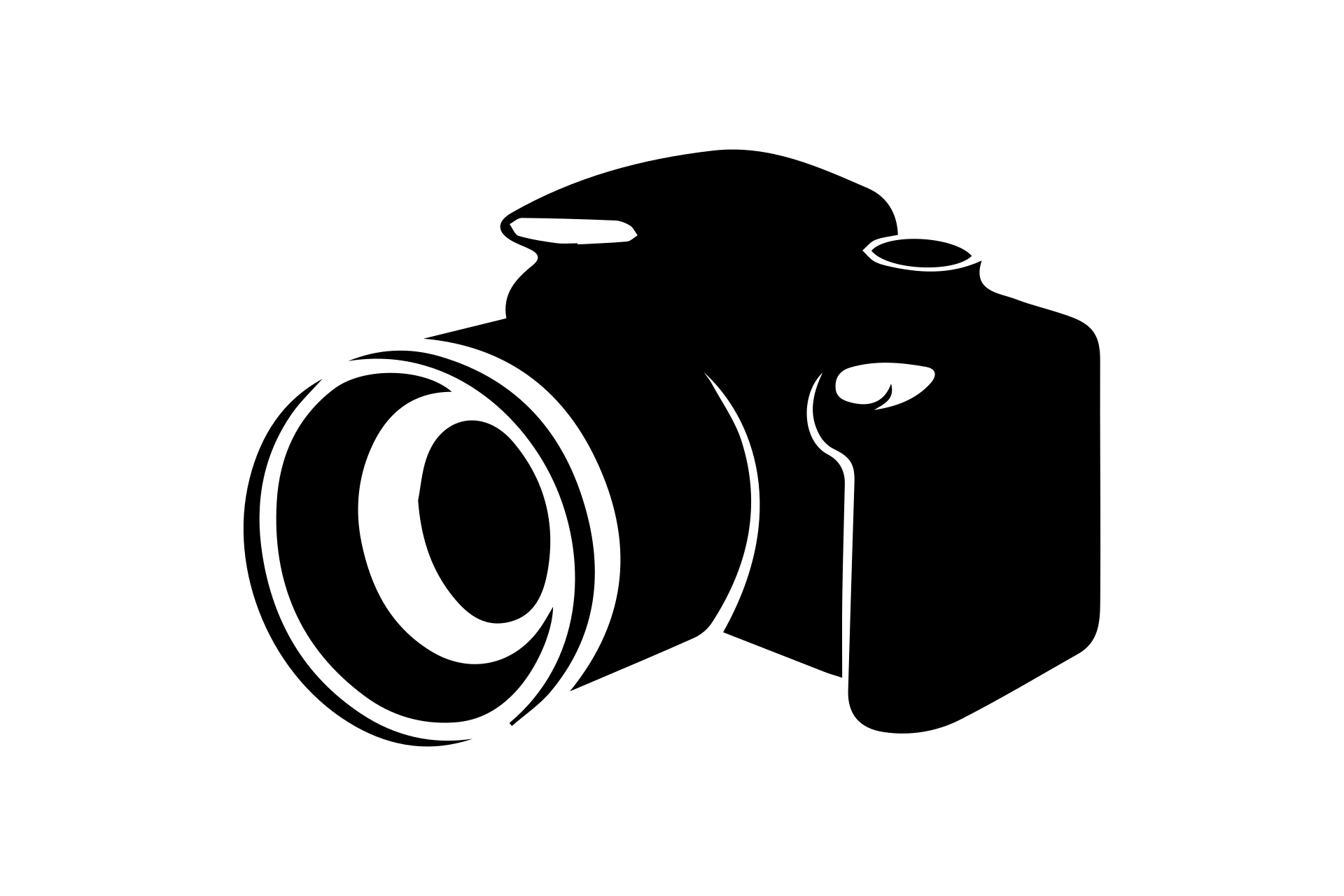 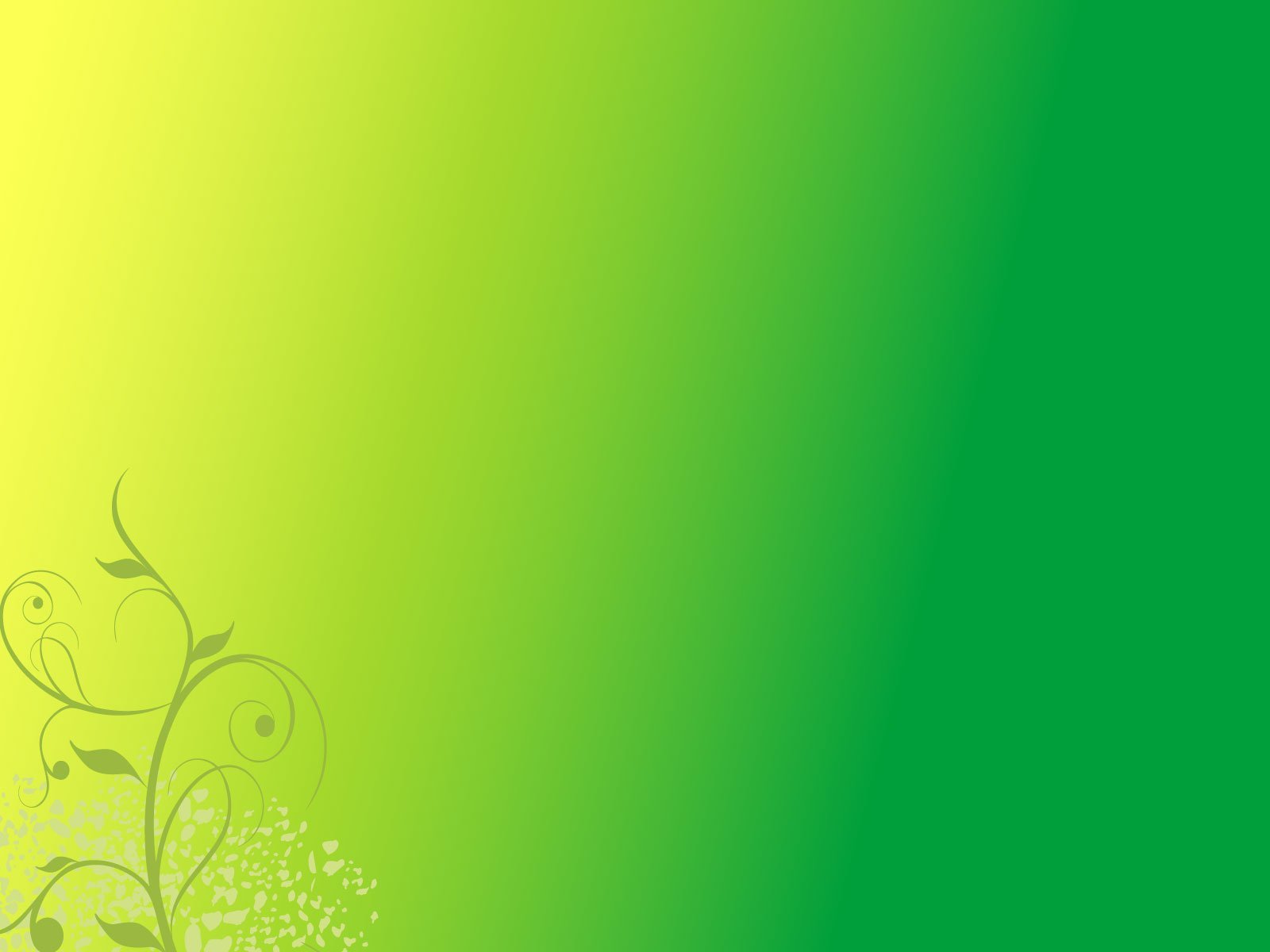 Лента времени А.П.Завенягина
Учёба в 
реальном 
училище
Учёба в 
академии
Жизнь 
в семье
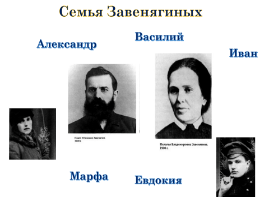 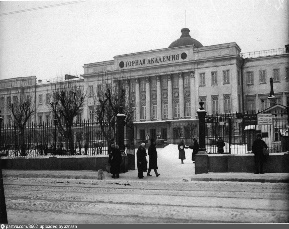 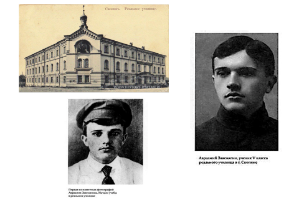 с 22 до 
29 лет
от рождения 
до 11 лет
с 11 до 18 лет
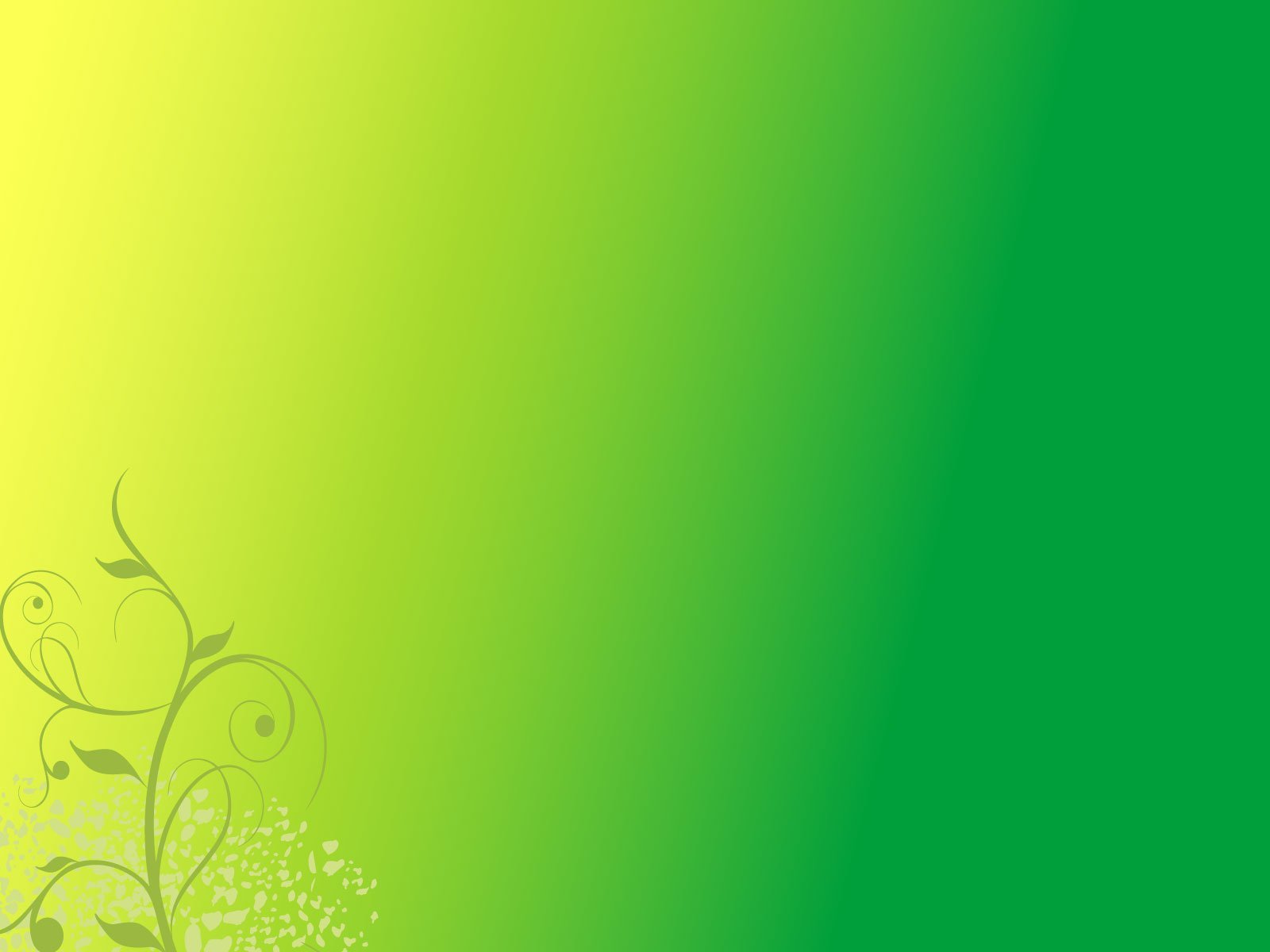 А.П.Завенягин – ректор института 
черной металлургии
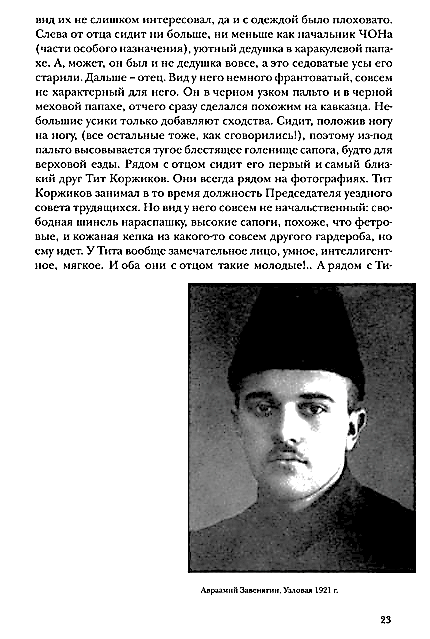 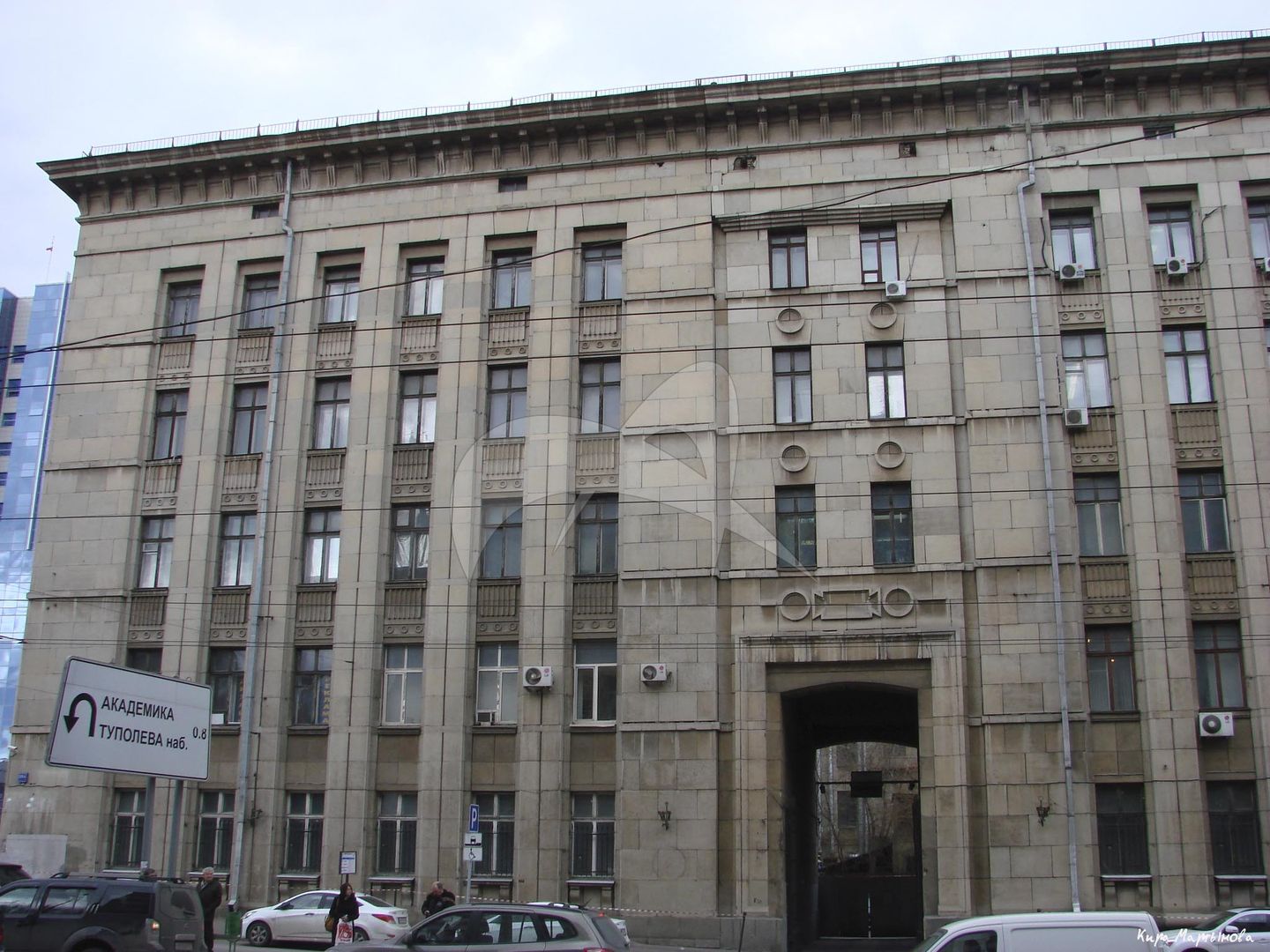 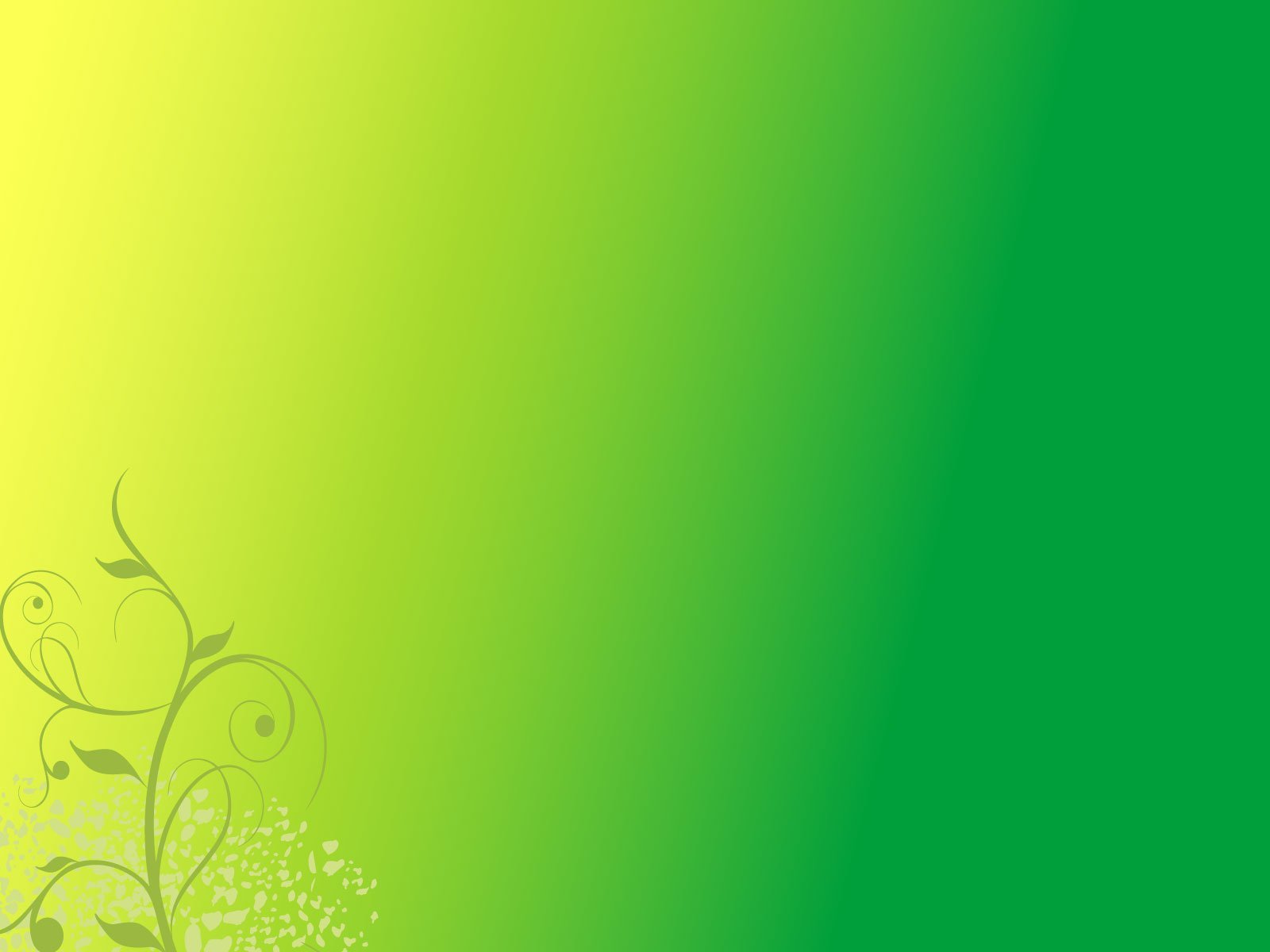 Лента времени А.П.Завенягина
Ректор 
института 
чёрной 
металлургии
Учёба в 
реальном 
училище
Учёба в 
академии
Жизнь 
в семье
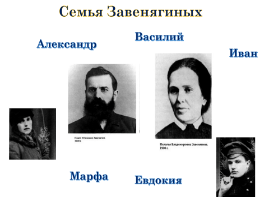 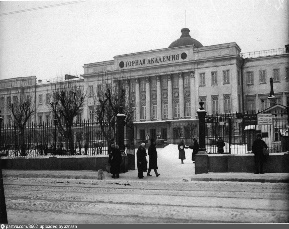 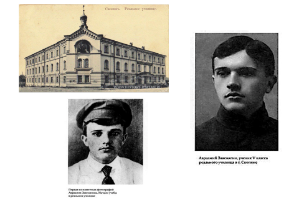 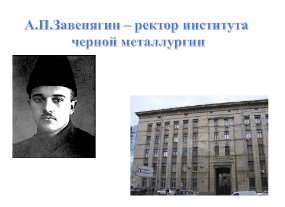 с 29 до 
32 лет
с 22 до 
29 лет
от рождения 
до 11 лет
с 11 до 18 лет
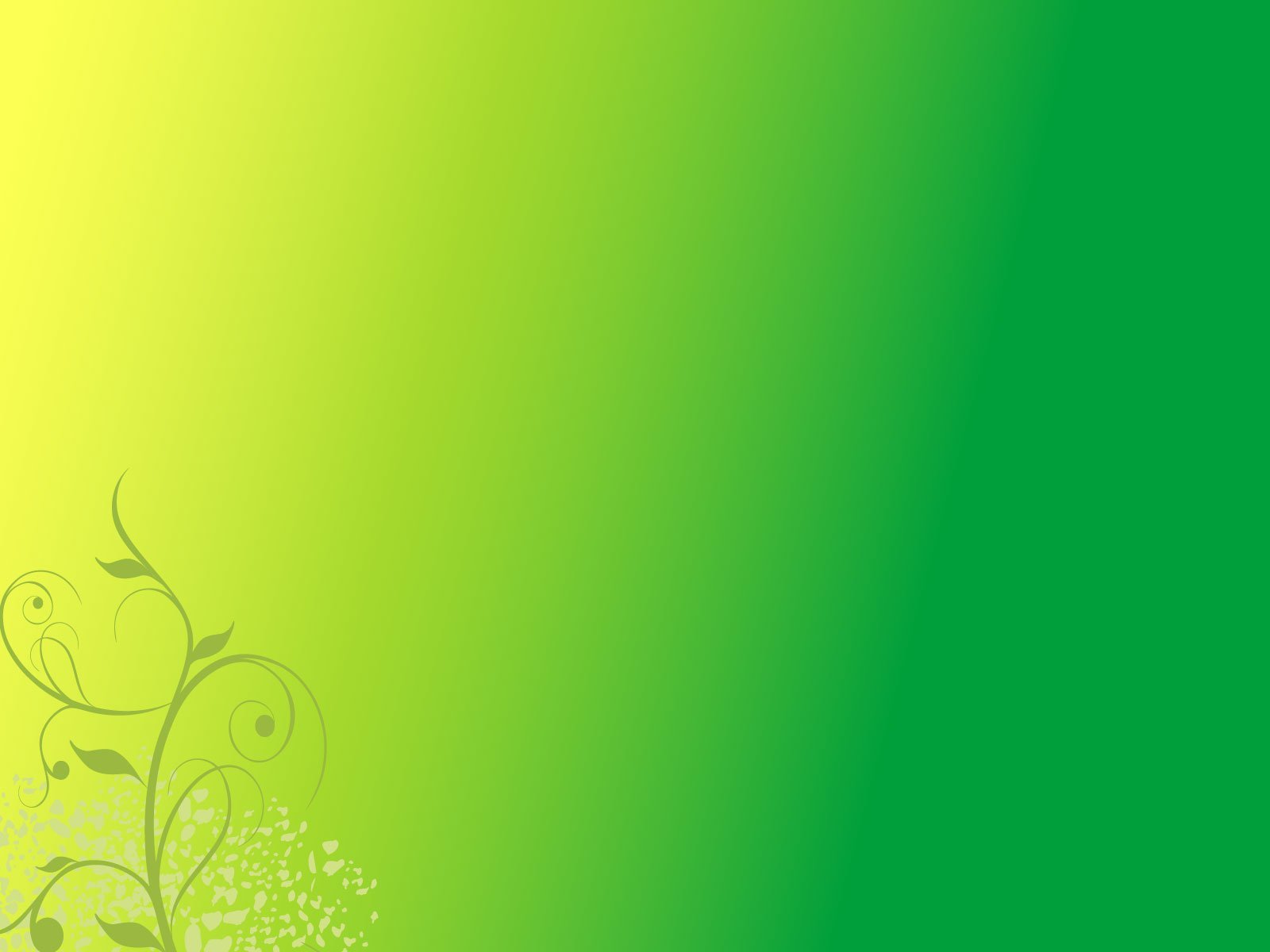 Магнитка
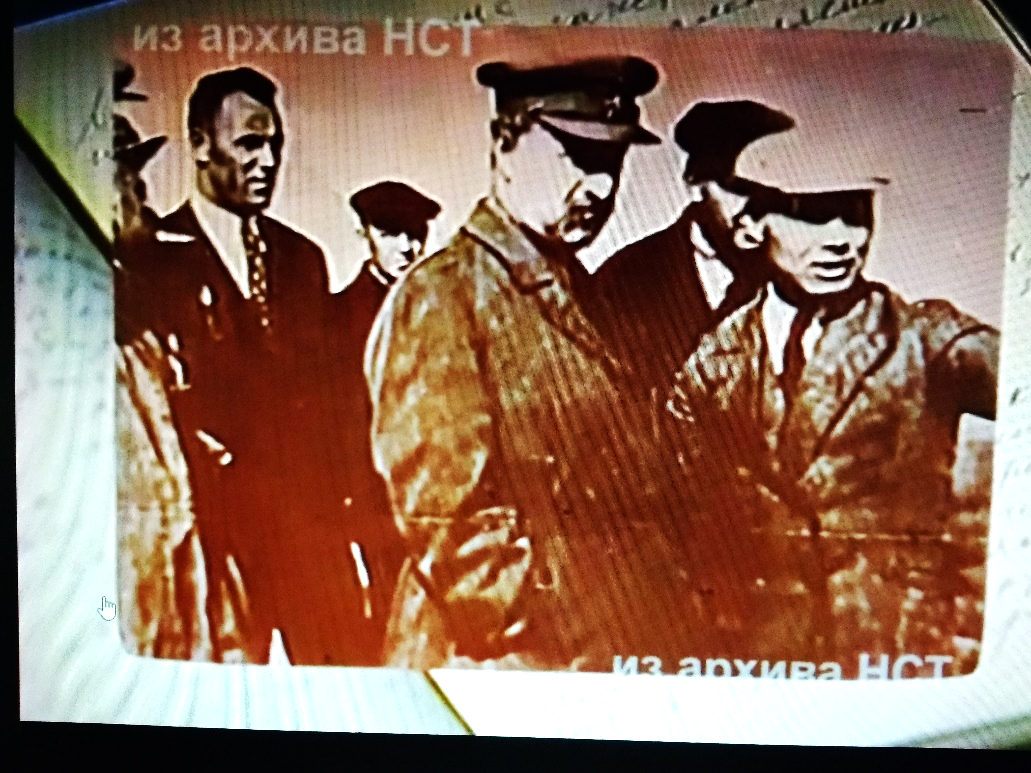 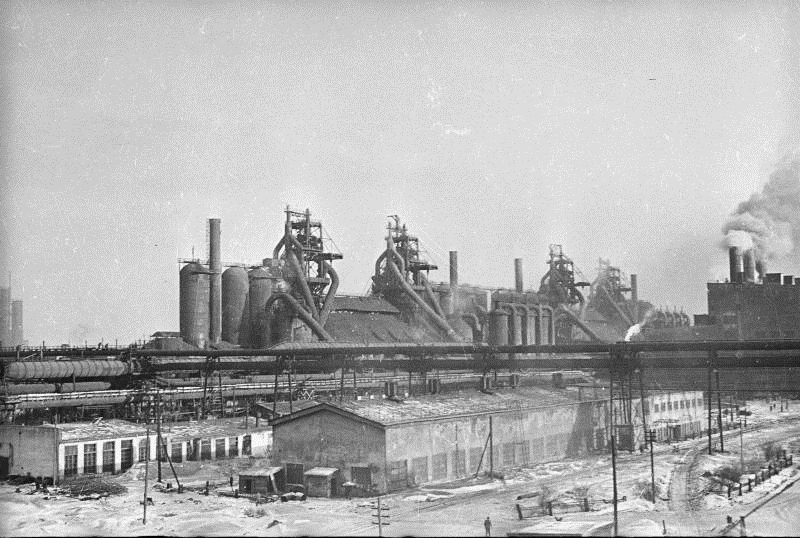 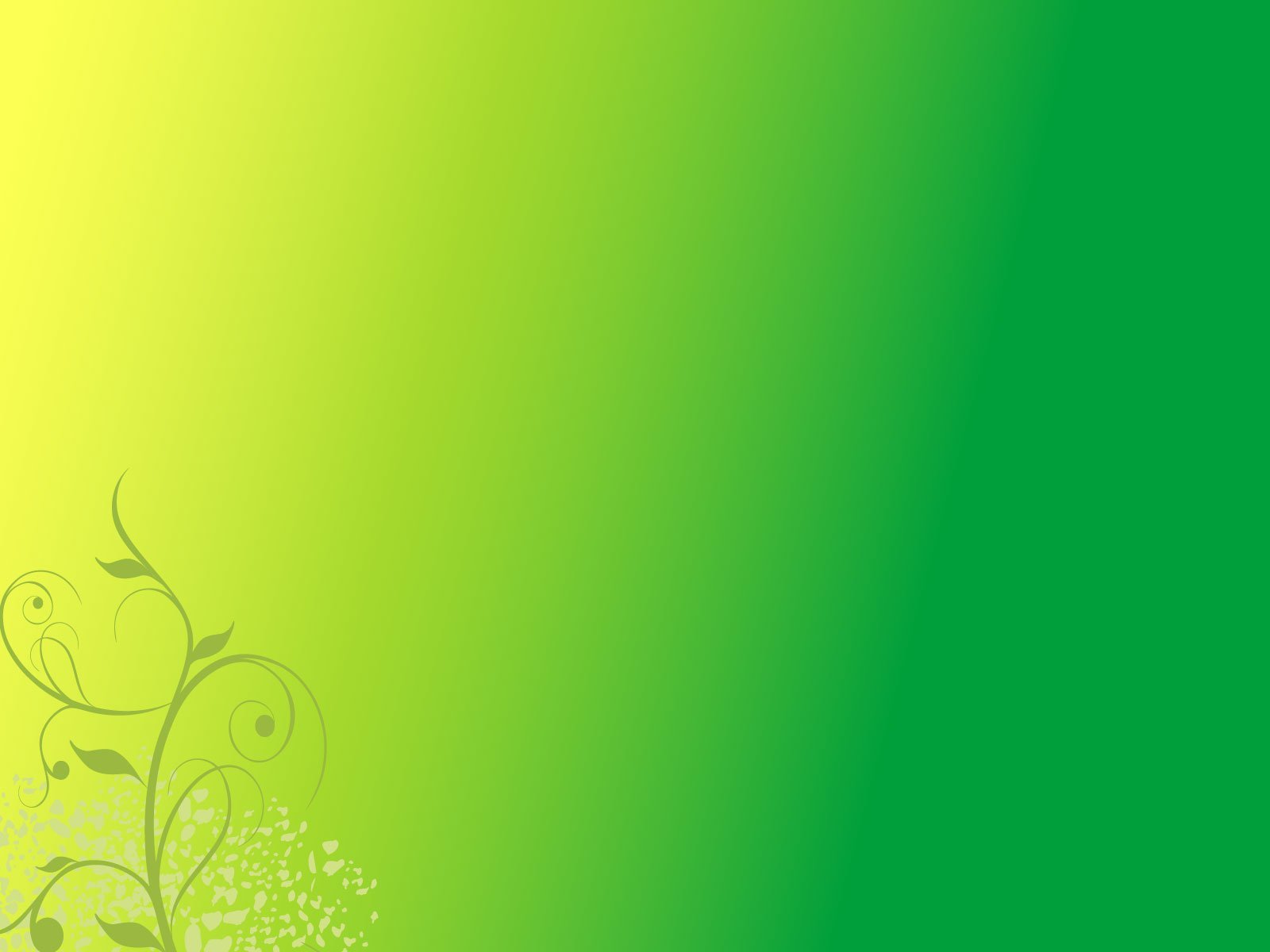 Лента времени А.П.Завенягина
Директор 
Магнито-
горского 
металлурги-
ческого 
комбината
Ректор 
института 
чёрной 
металлургии
Учёба в 
реальном 
училище
Учёба в 
академии
Жизнь 
в семье
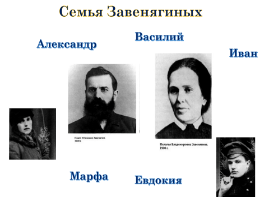 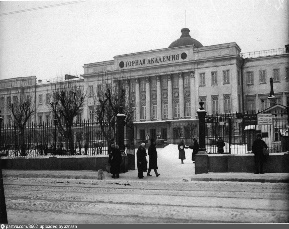 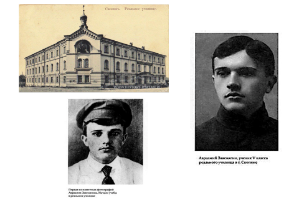 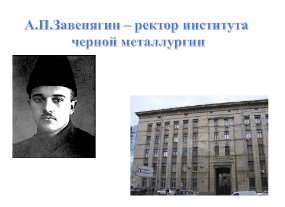 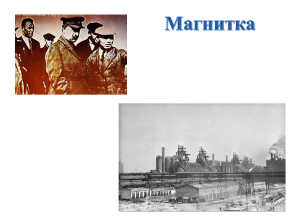 с 29 до 
32 лет
с 22 до 
29 лет
С 32 до 
36 лет
от рождения 
до 11 лет
с 11 до 18 лет
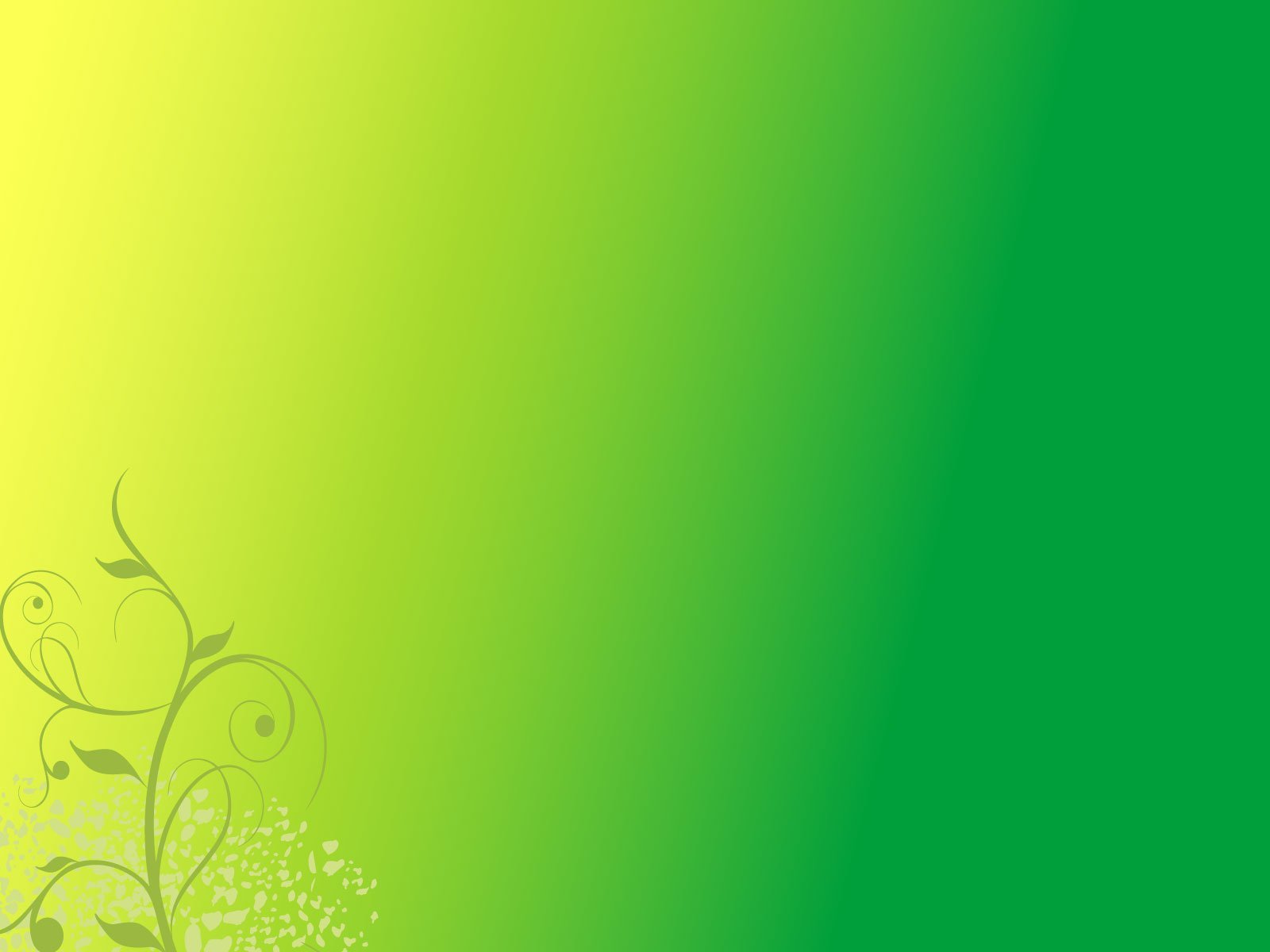 Добыча и выплавка металлов
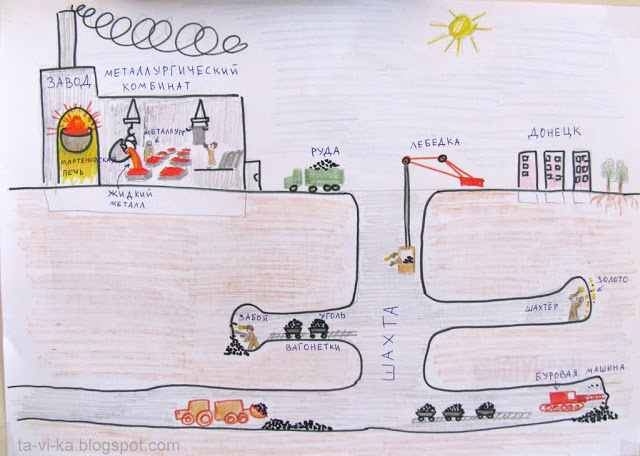 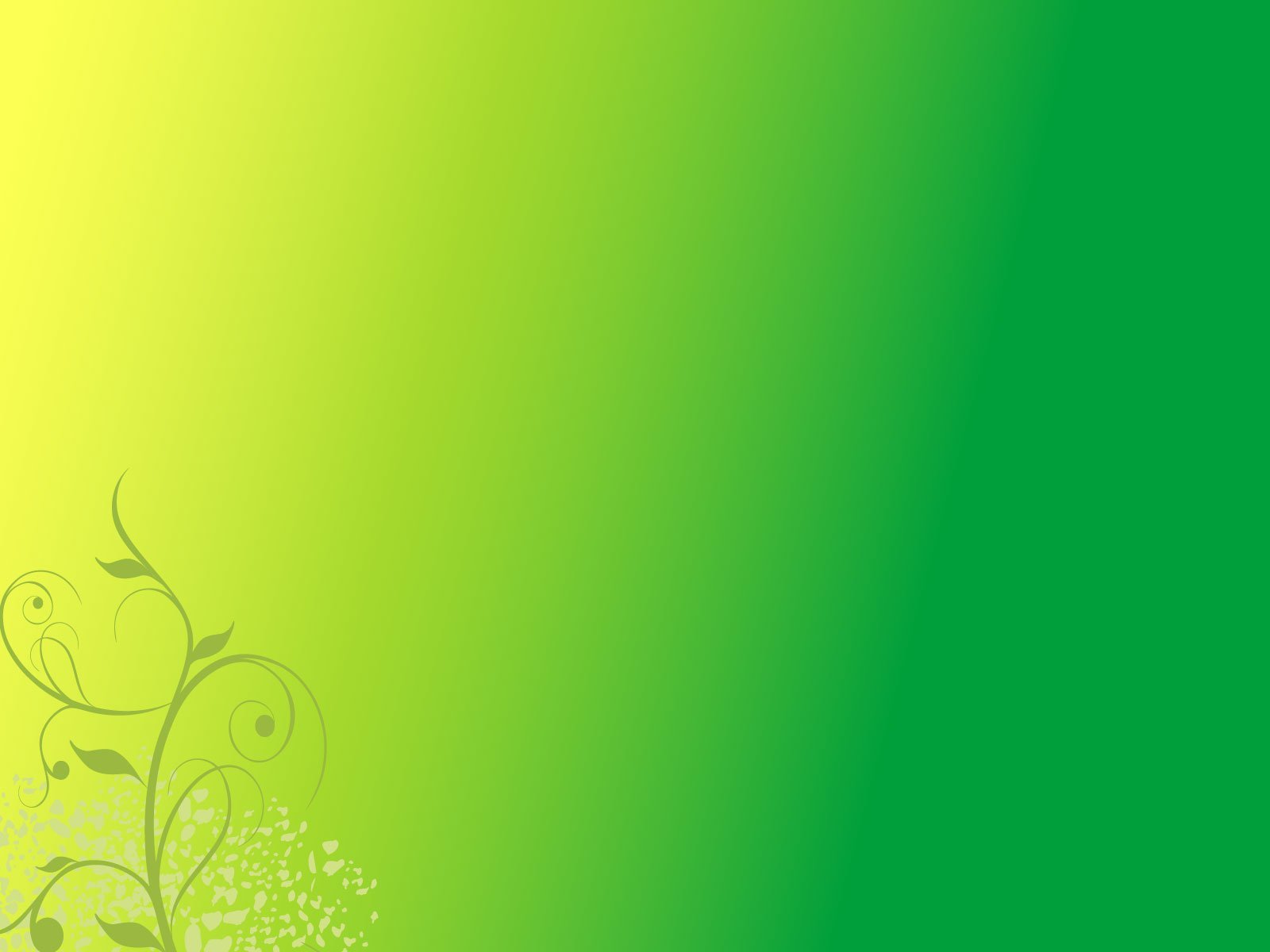 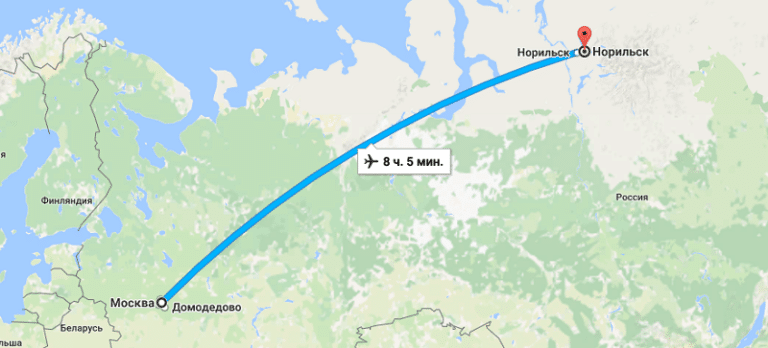 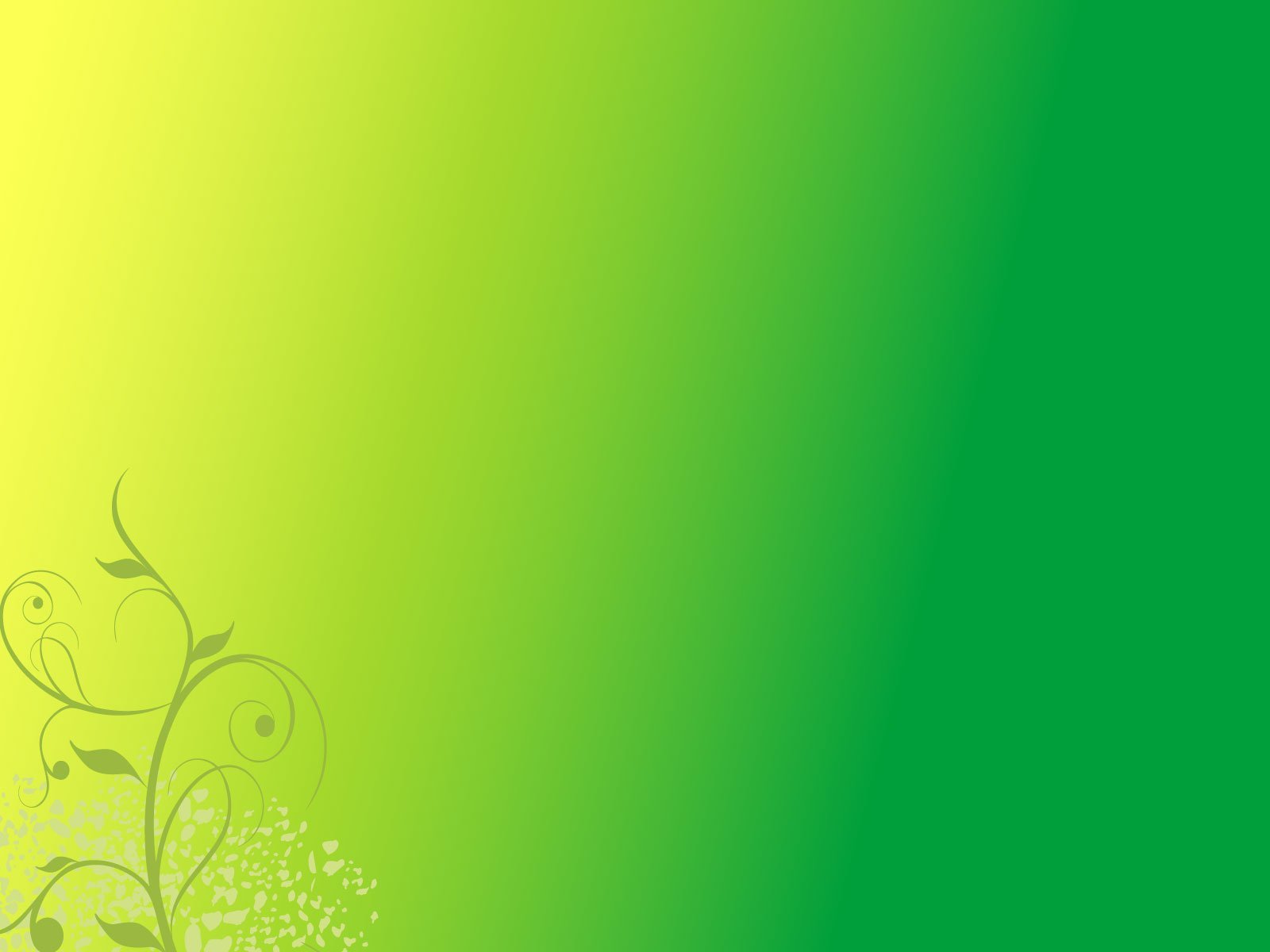 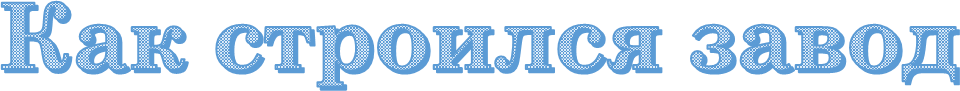 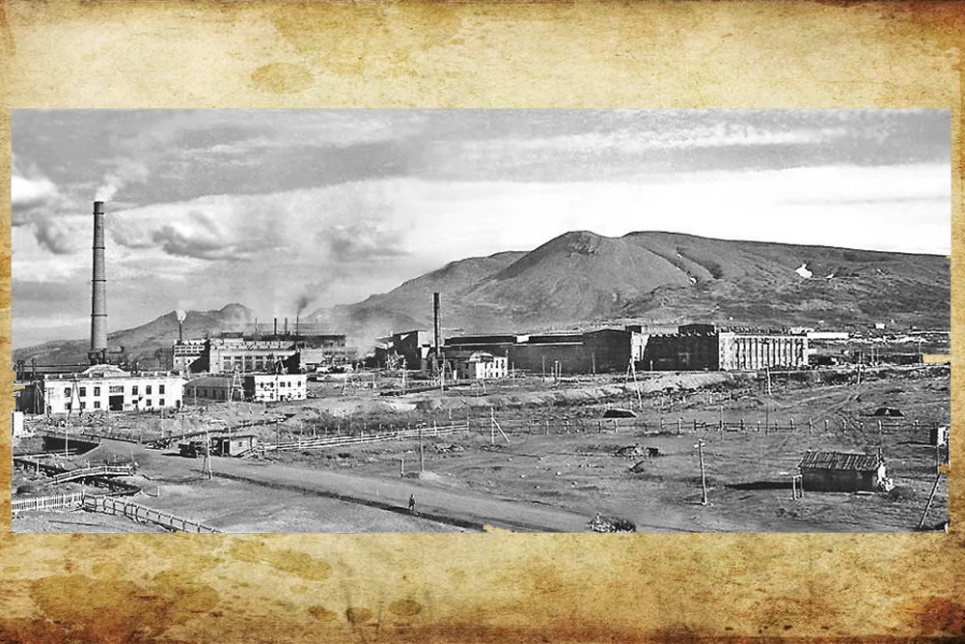 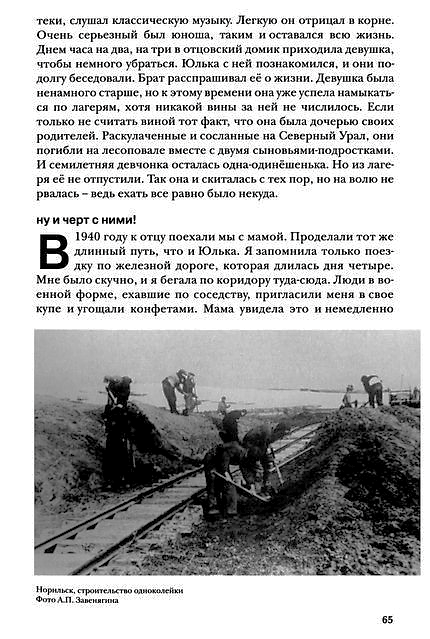 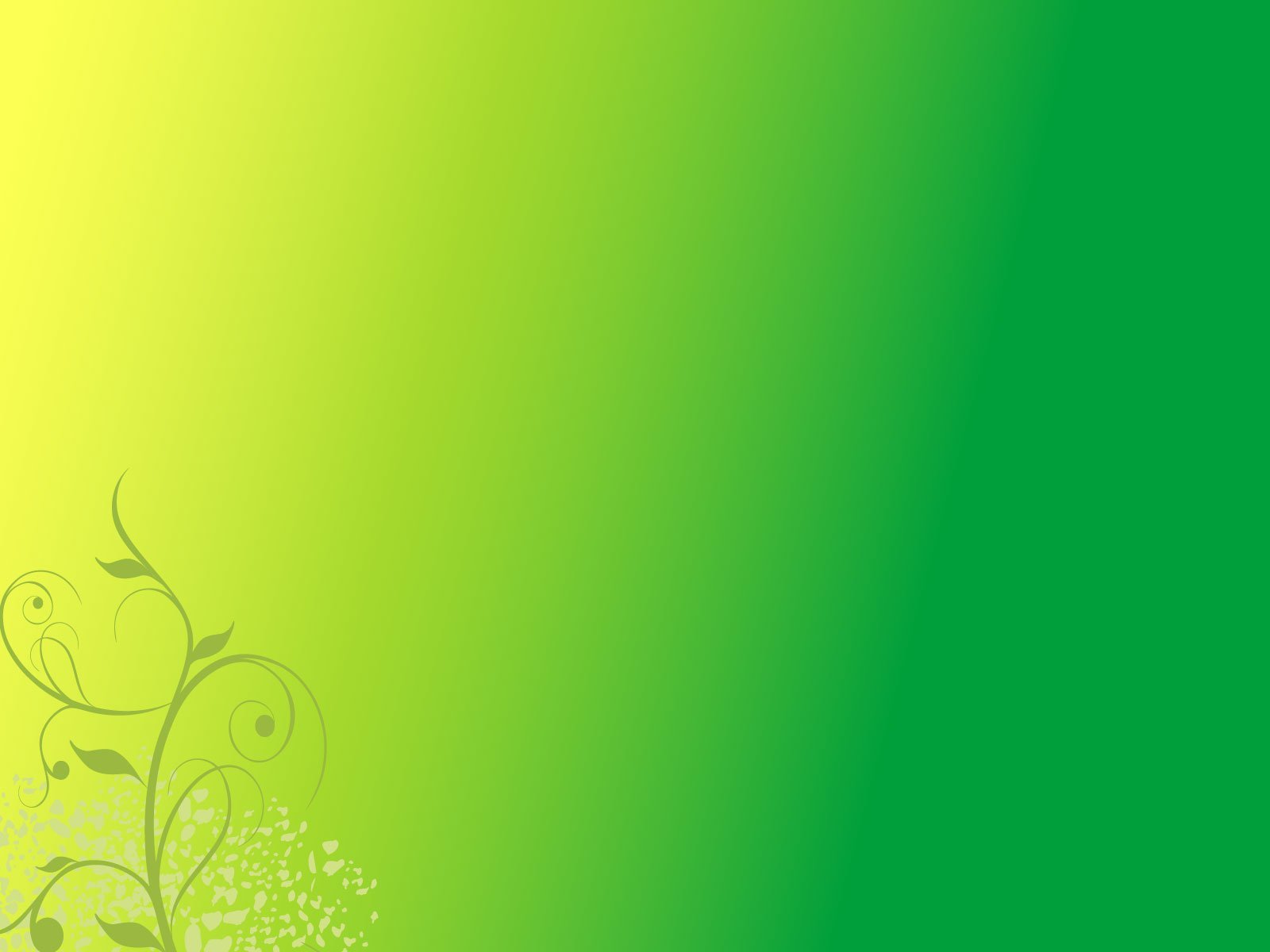 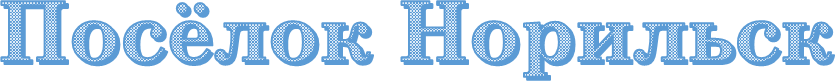 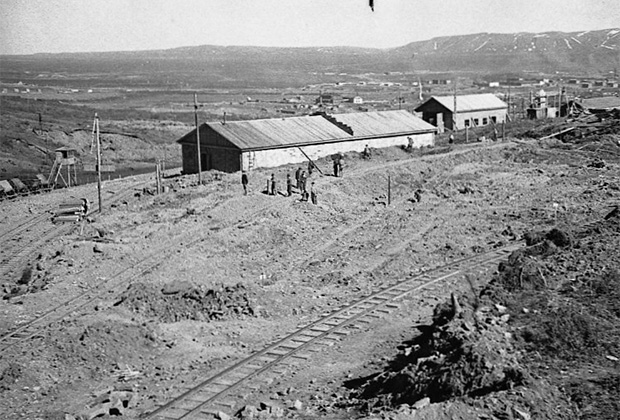 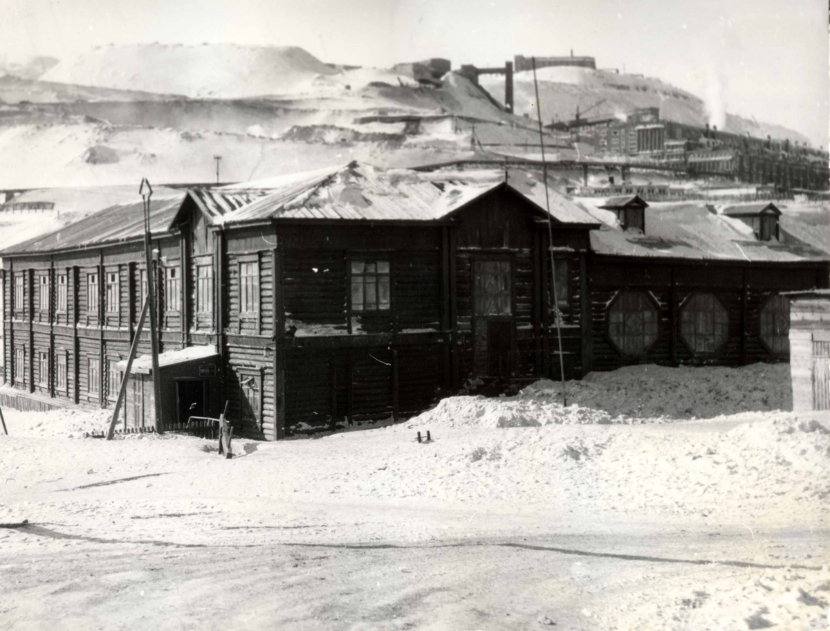 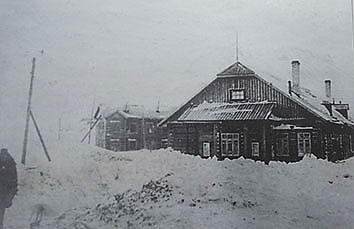 А.П.Завенягин – директор 
Норильского металлургического комбината
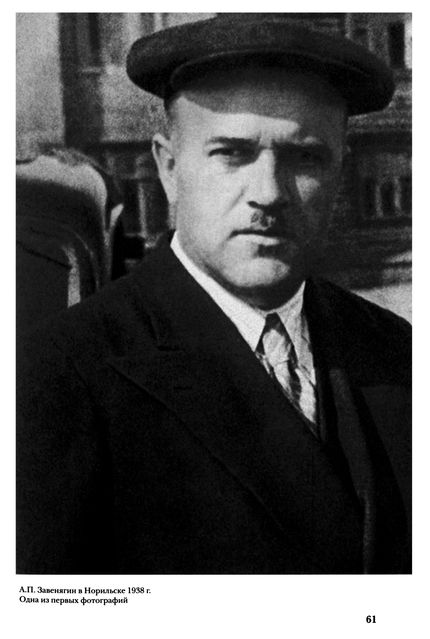 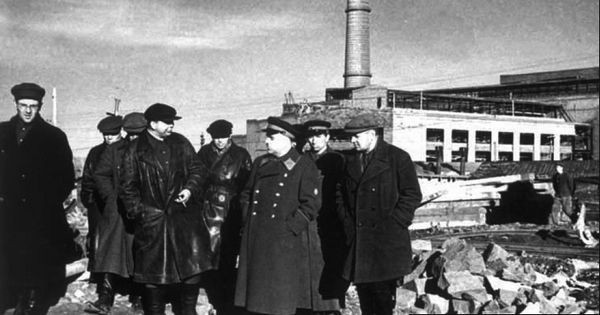 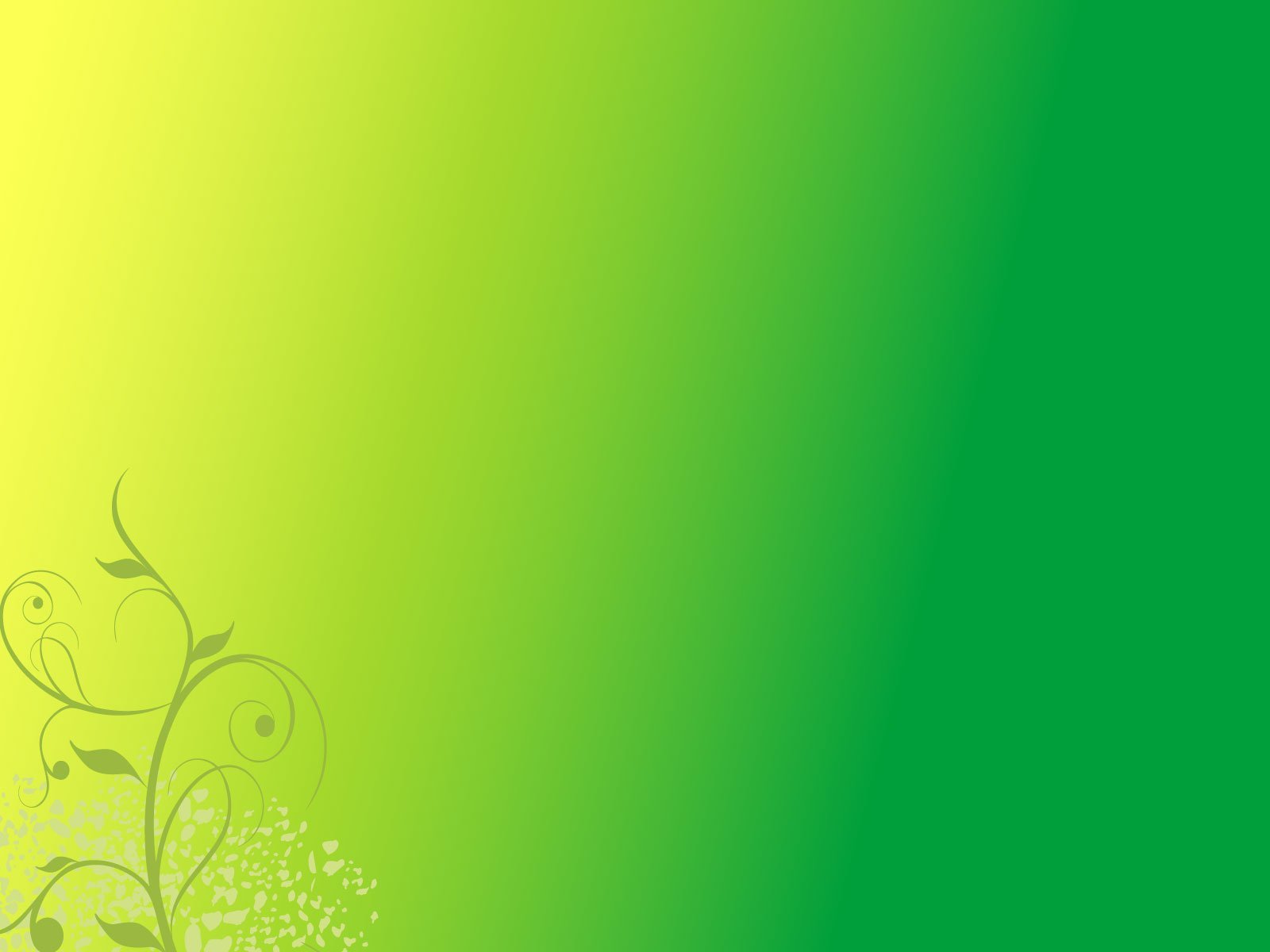 Лента времени А.П.Завенягина
Директор 
Магнито-
горского 
металлурги-
ческого 
комбината
Директор 
Норильского
металлурги-
ческого 
комбината
Ректор 
института 
чёрной 
металлургии
Учёба в 
реальном 
училище
Учёба в 
академии
Жизнь 
в семье
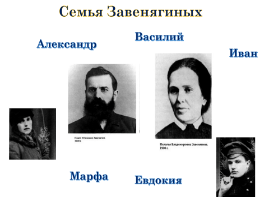 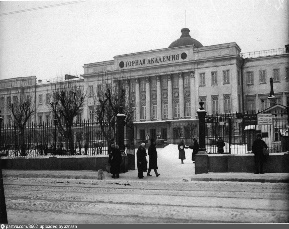 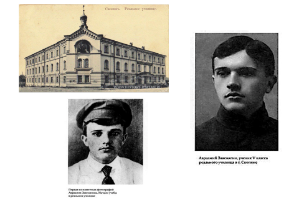 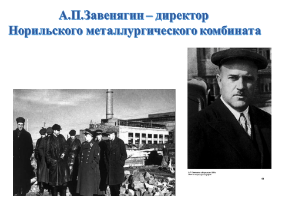 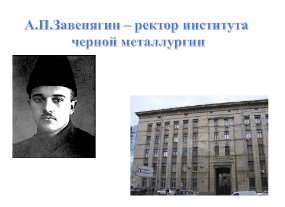 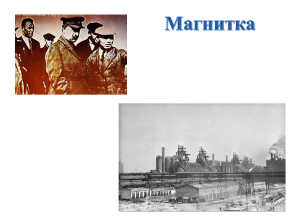 с 37 до 
40 лет
с 32 до 
37 лет
с 29 до 
32 лет
с 22 до 
29 лет
от рождения 
до 11 лет
с 11 до 18 лет
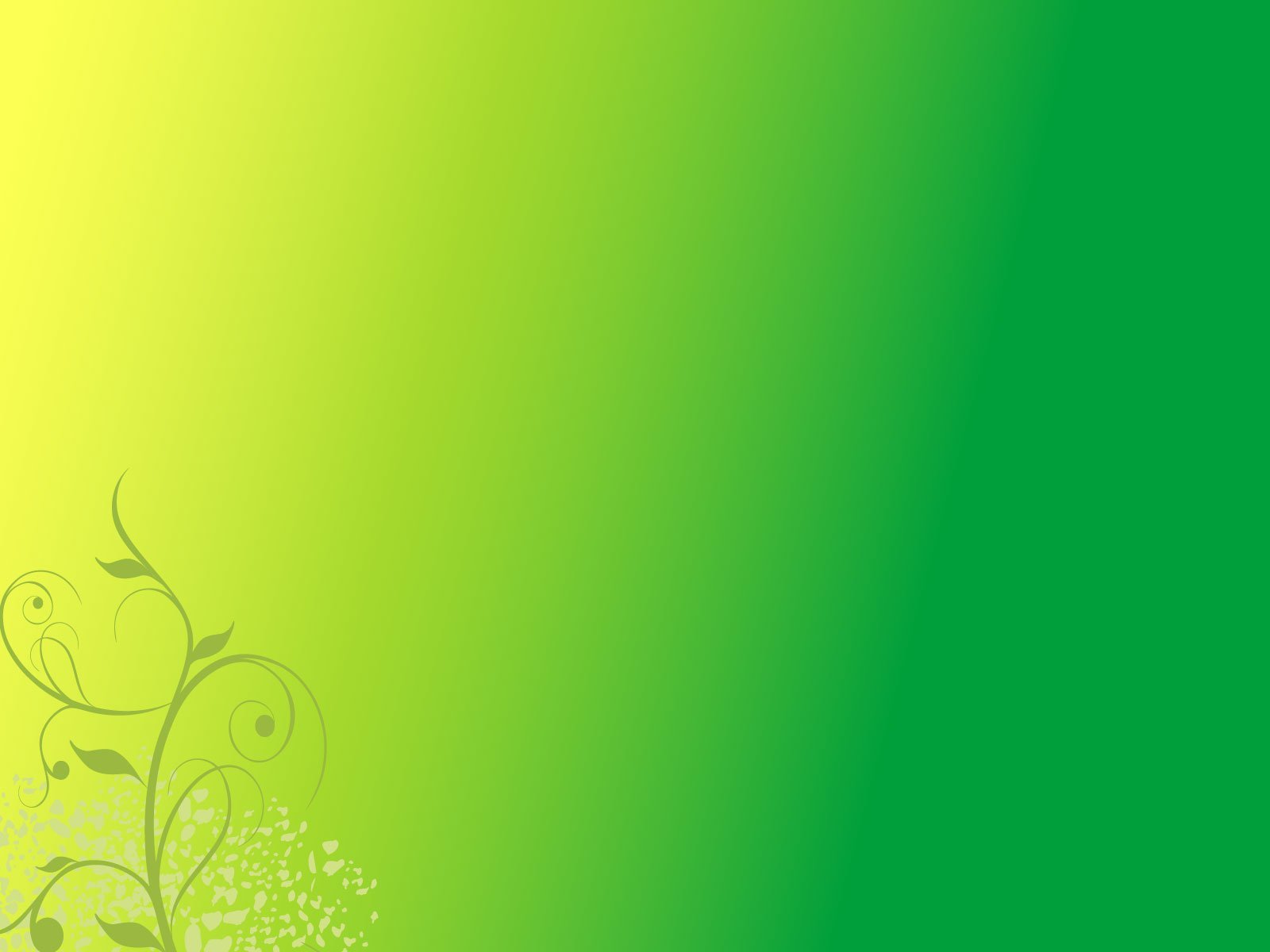 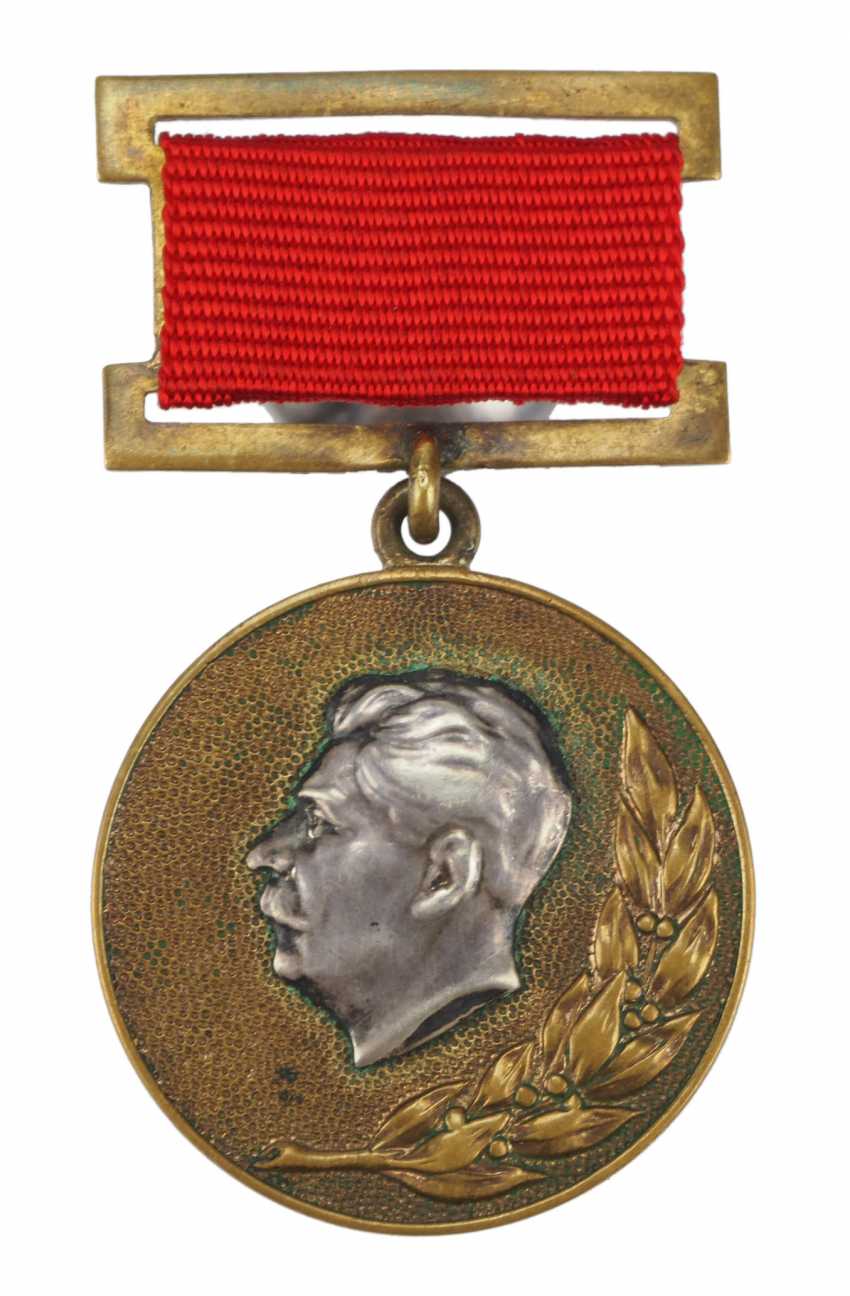 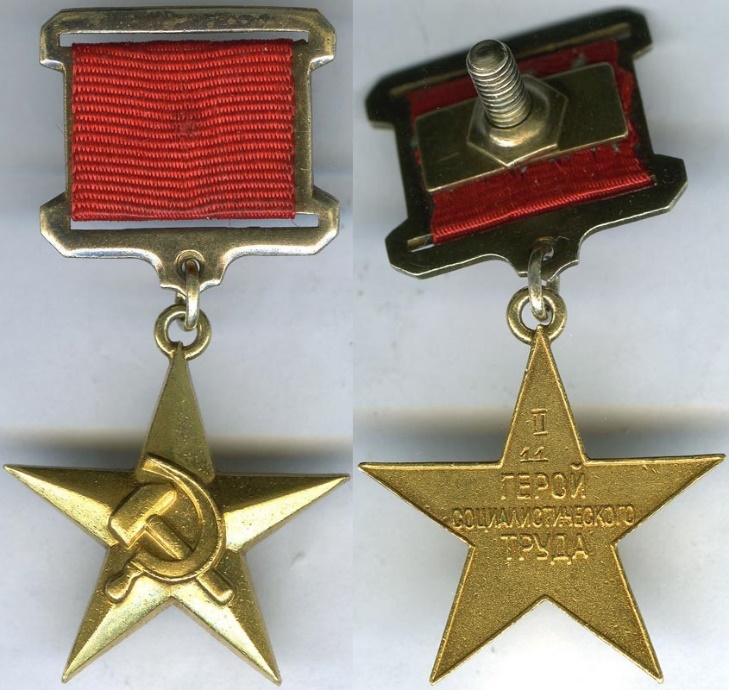 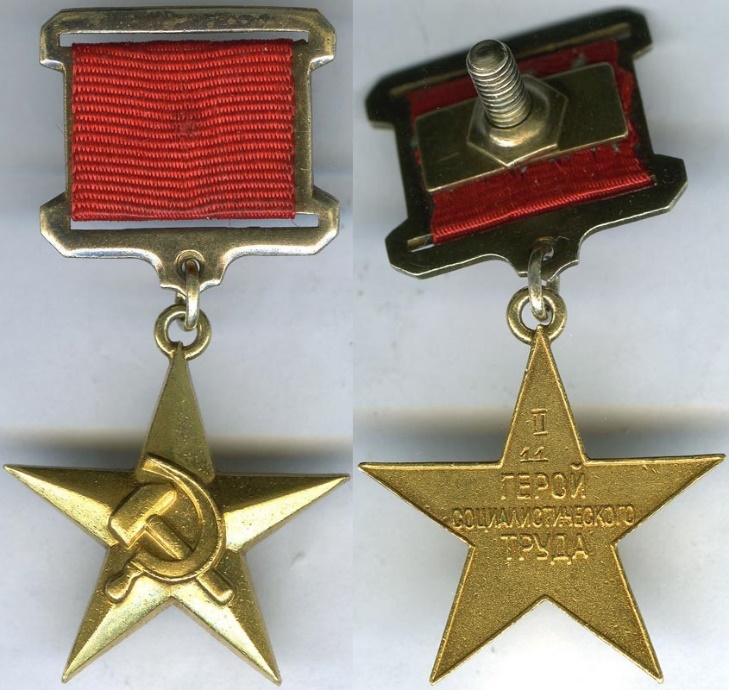 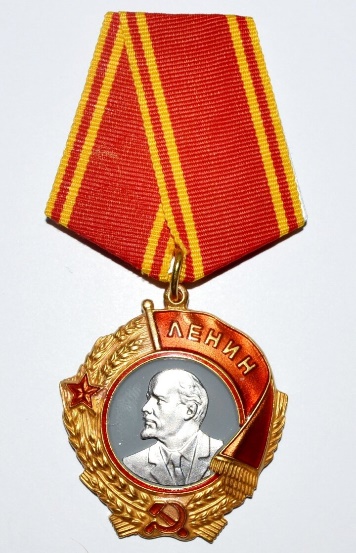 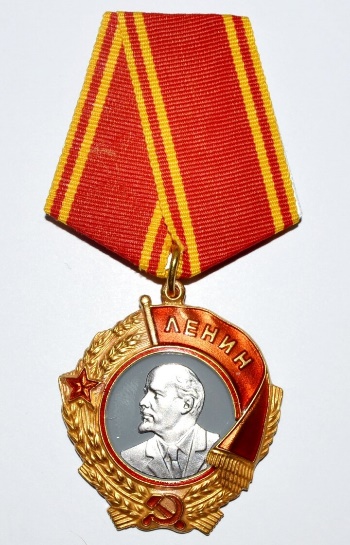 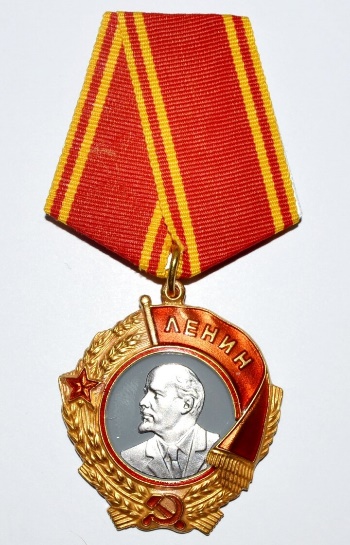 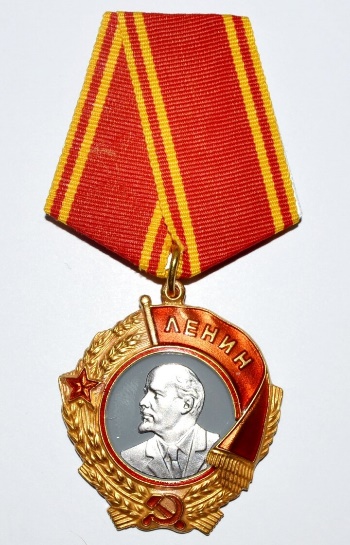 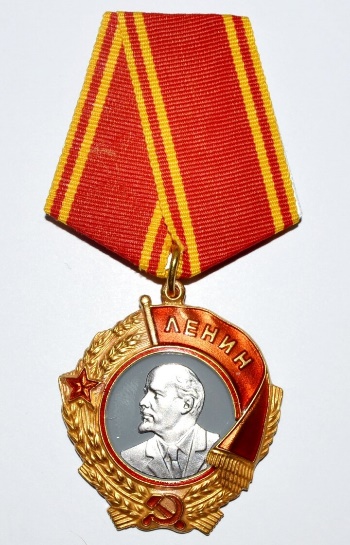 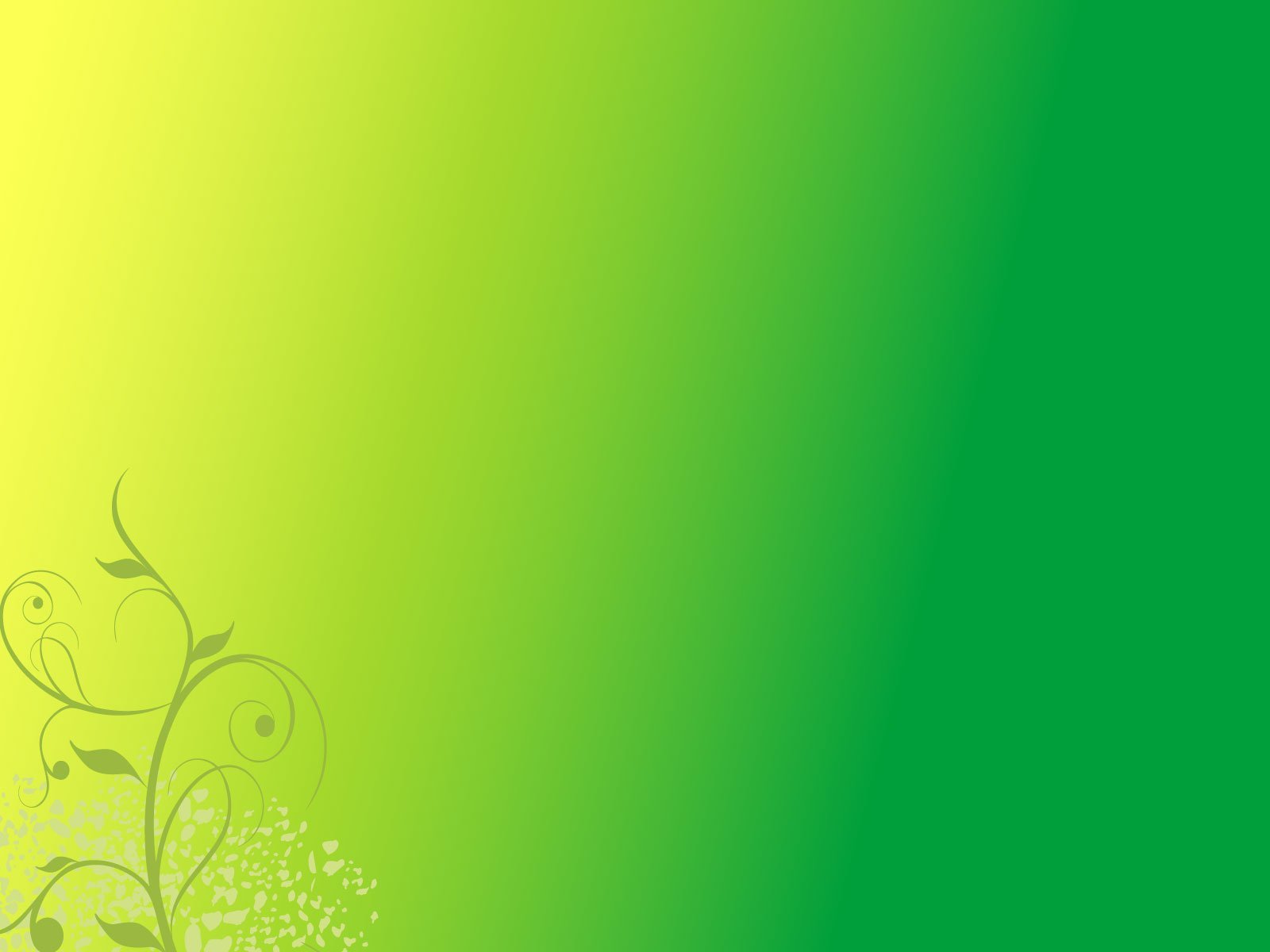 Память о Завенягине в Узловой
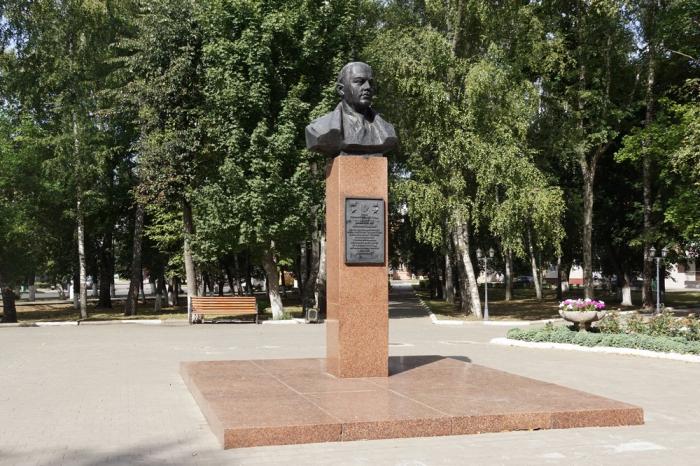 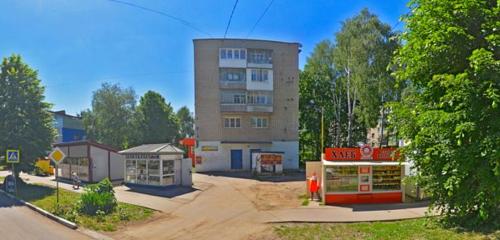 Улица Завенягина
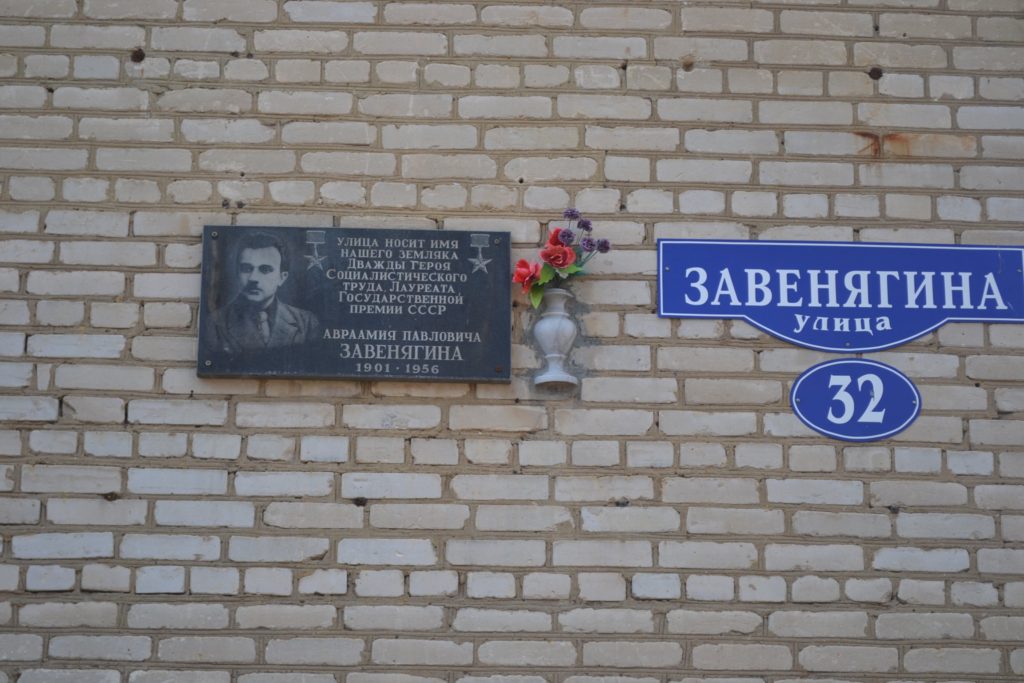 Бюст в сквере  
имени А.П.Завенягина
Памятная доска 
на здании школы № 61
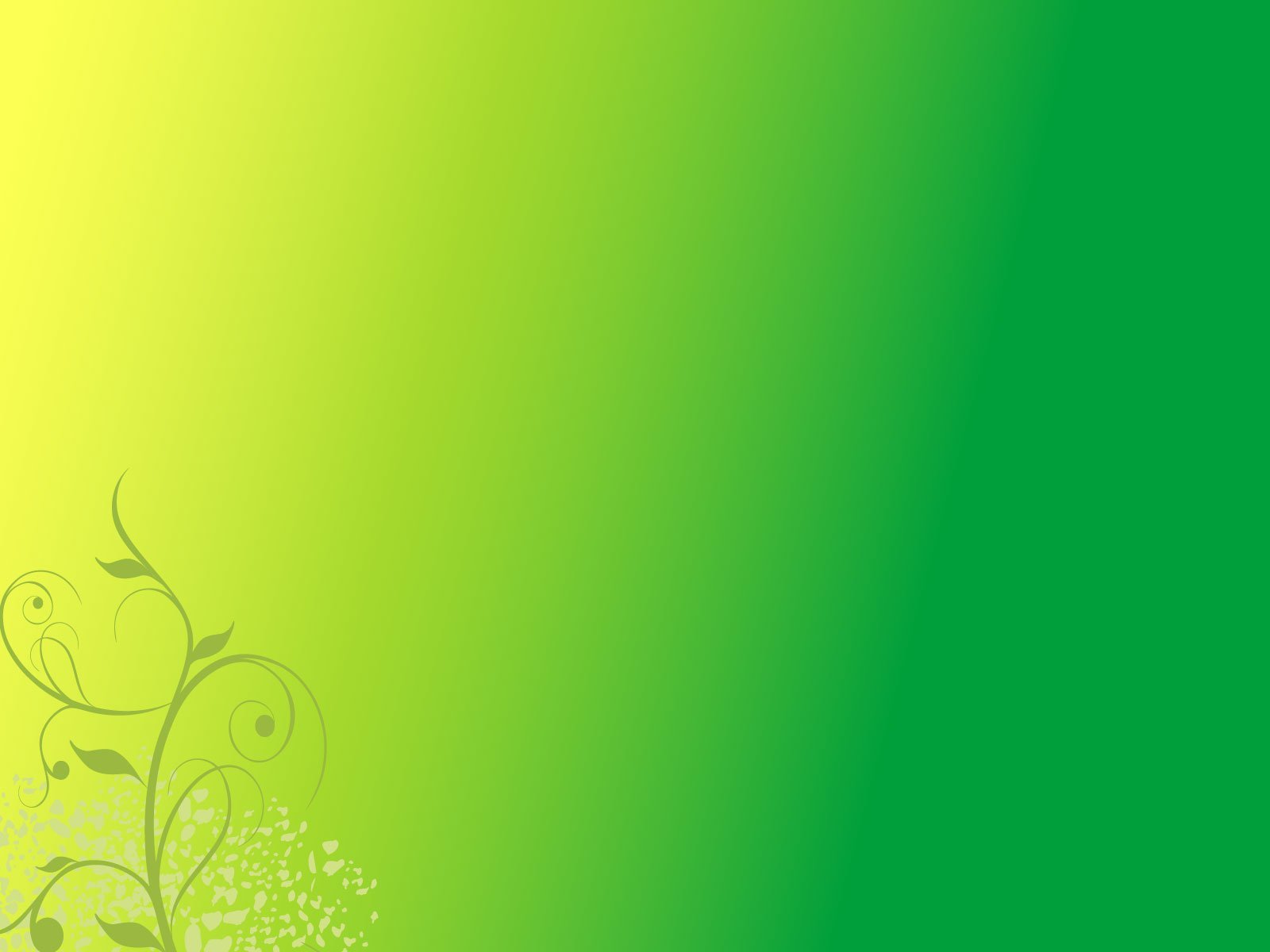 Память о Завенягине в Магнитогорске
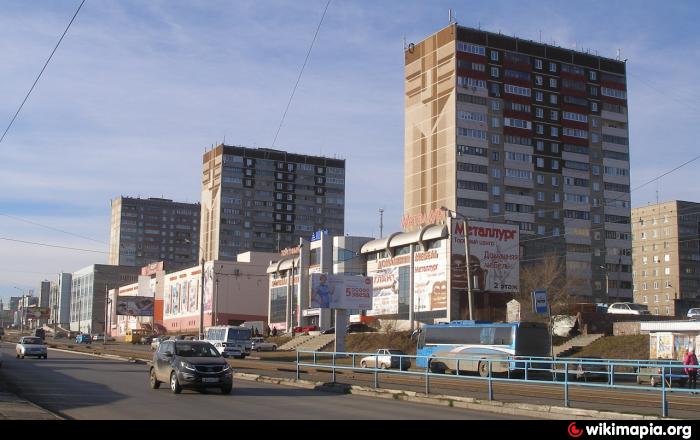 Улица Завенягина
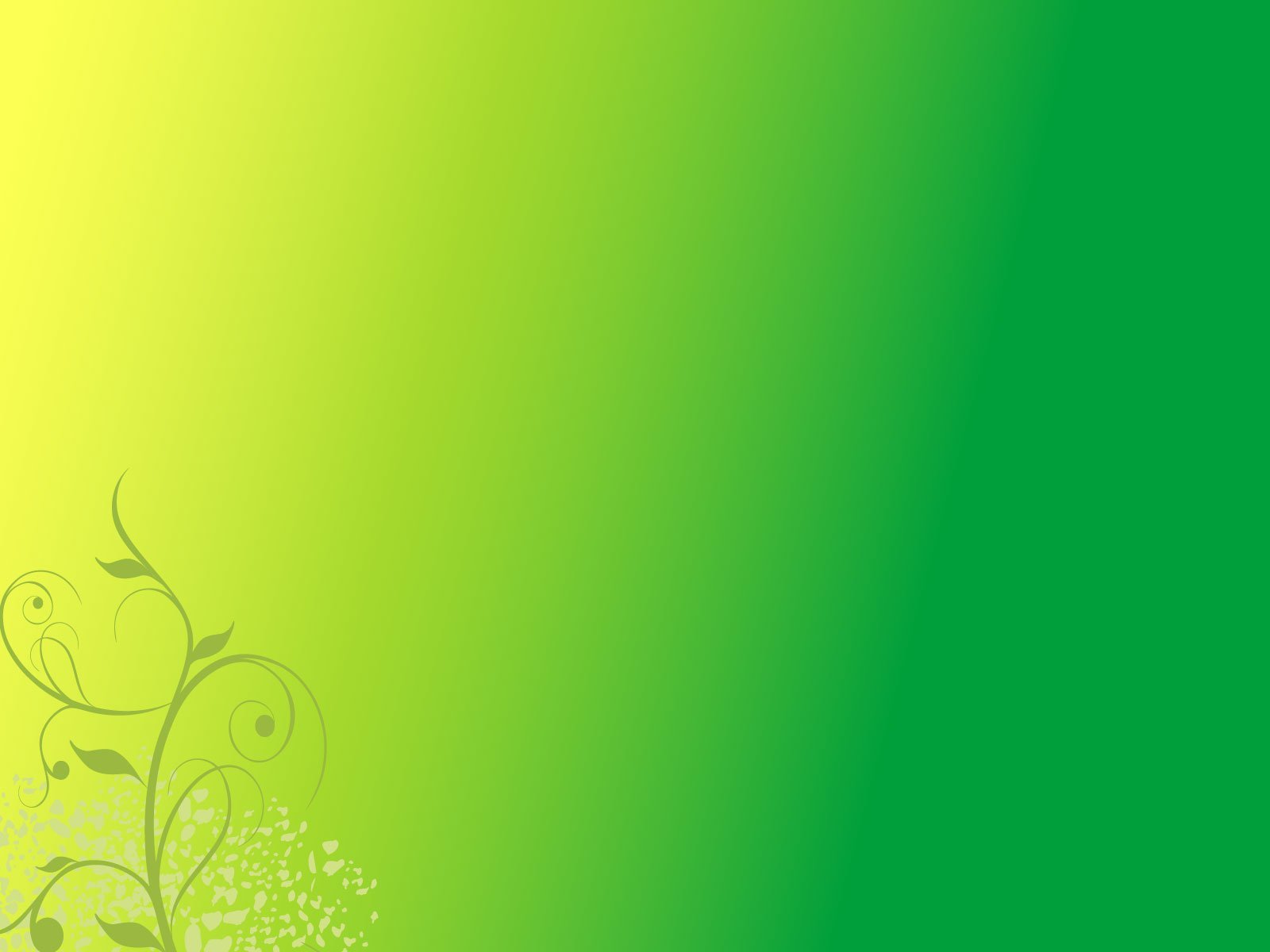 Память о Завенягине в Норильске
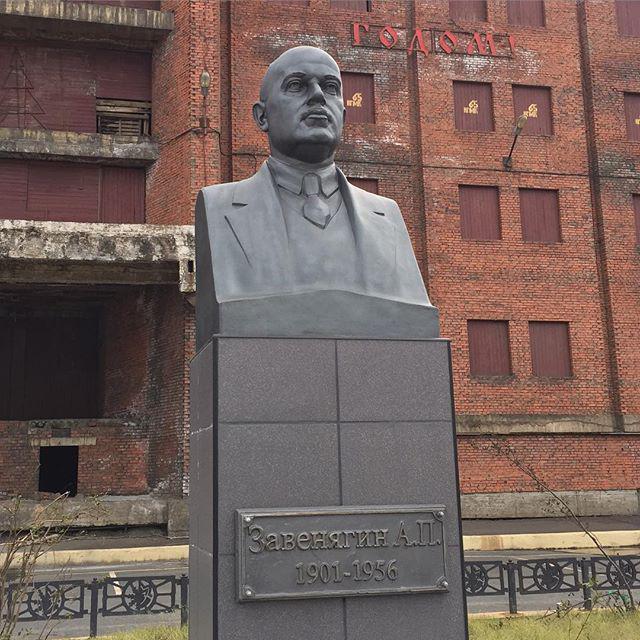 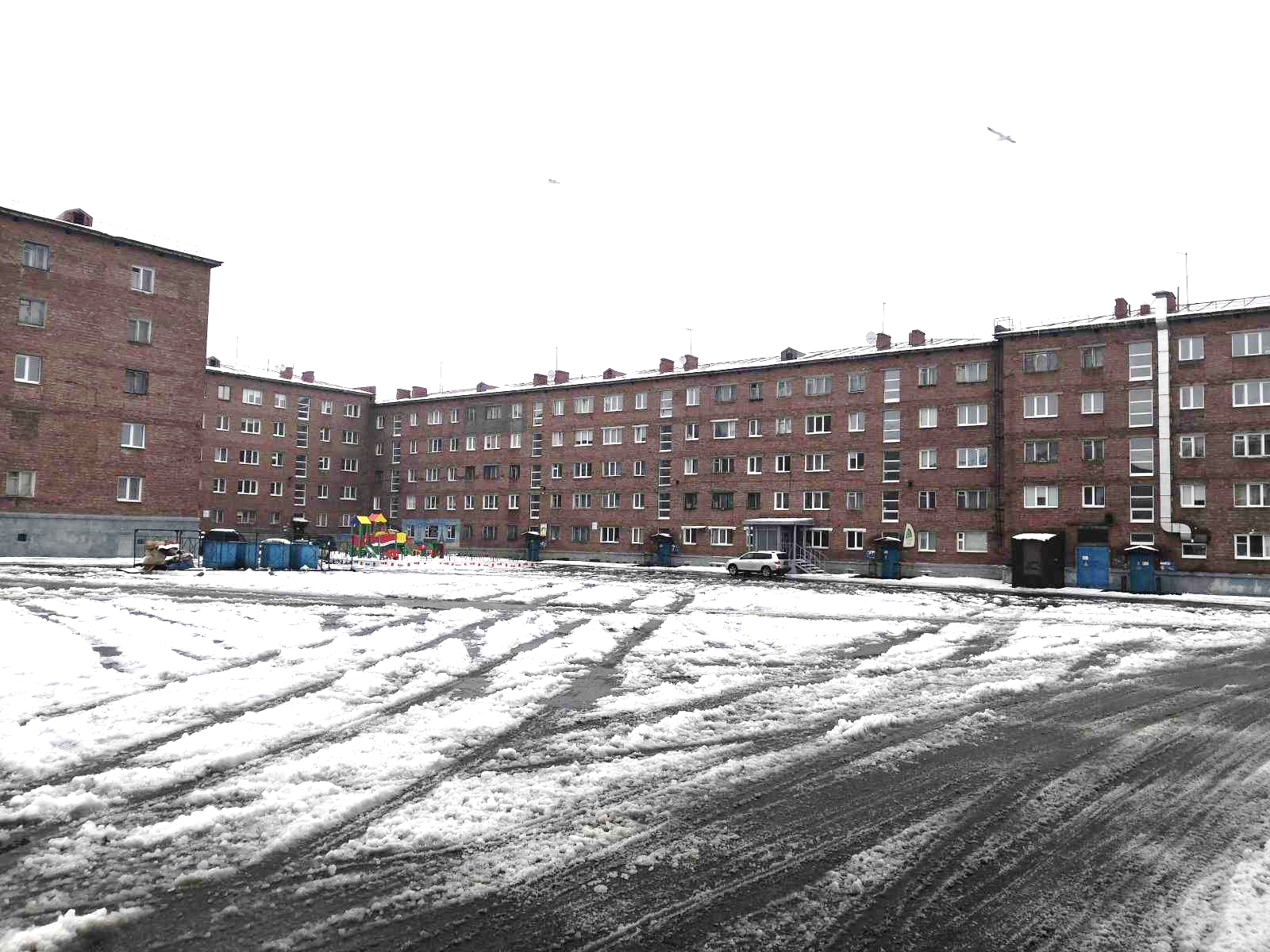 Площадь имени 
А.П.Завенягина
Мра­мор­ный бюст 
А. П. За­ве­ня­ги­на
Памятная доска
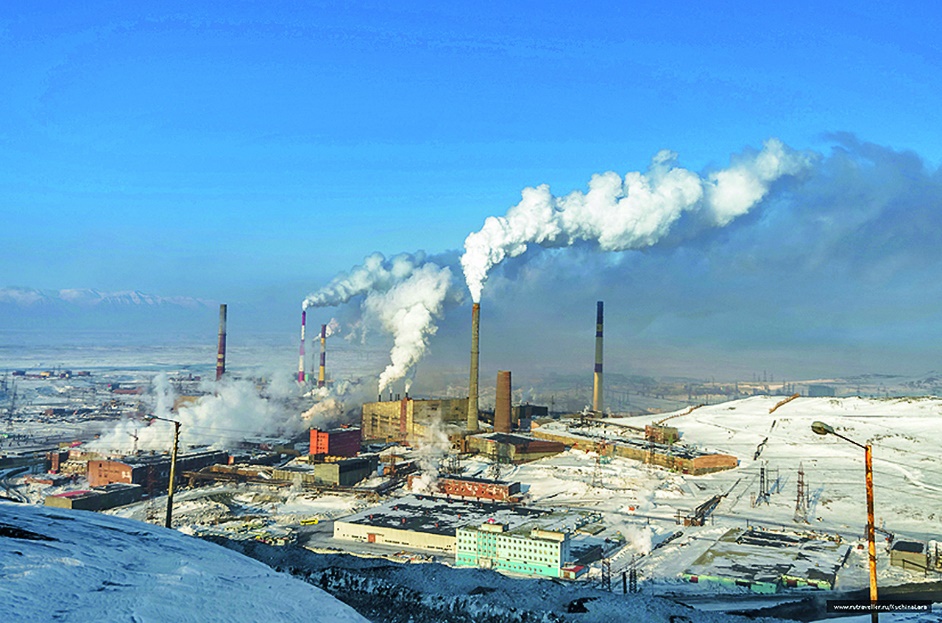 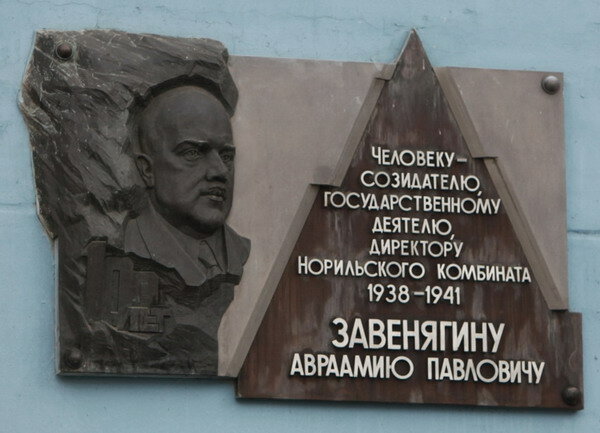 Норильский металлургический комбинат
носит имя А.П.Завенягина
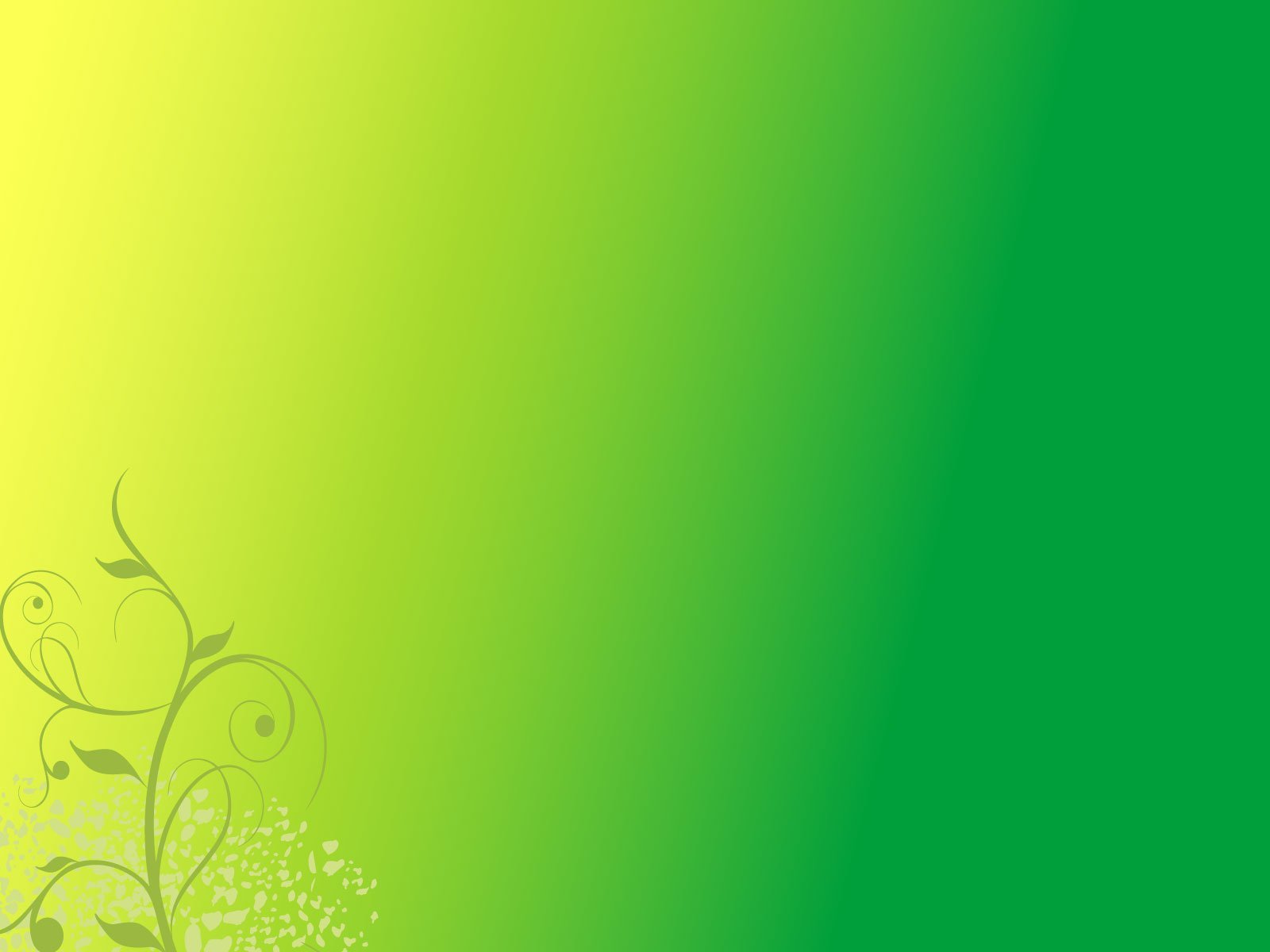 Память о Завенягине в других городах
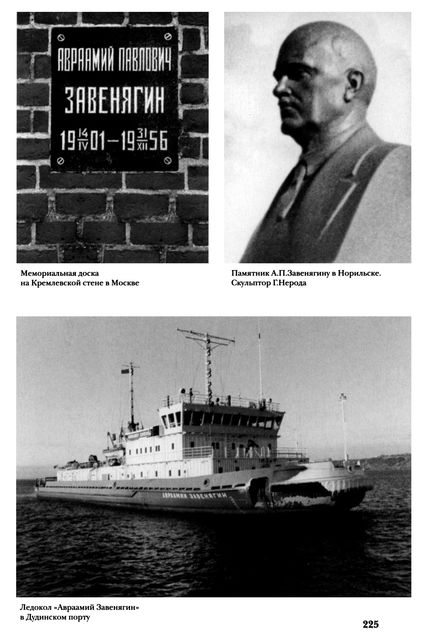 Ле­до­кол «Ав­ра­амий За­ве­ня­гин» вы­пол­няет 
проводку морских судов по Енисею до порта Игарка.
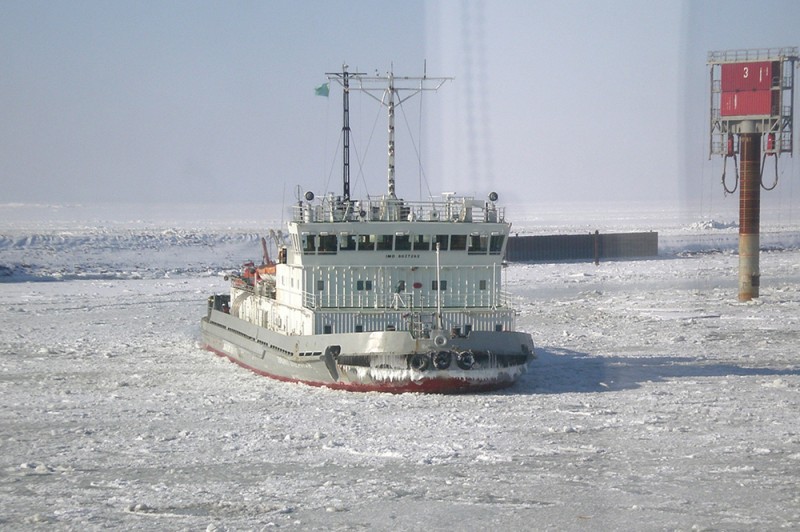